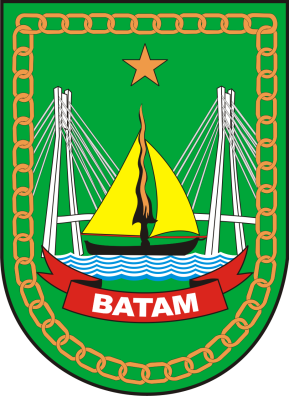 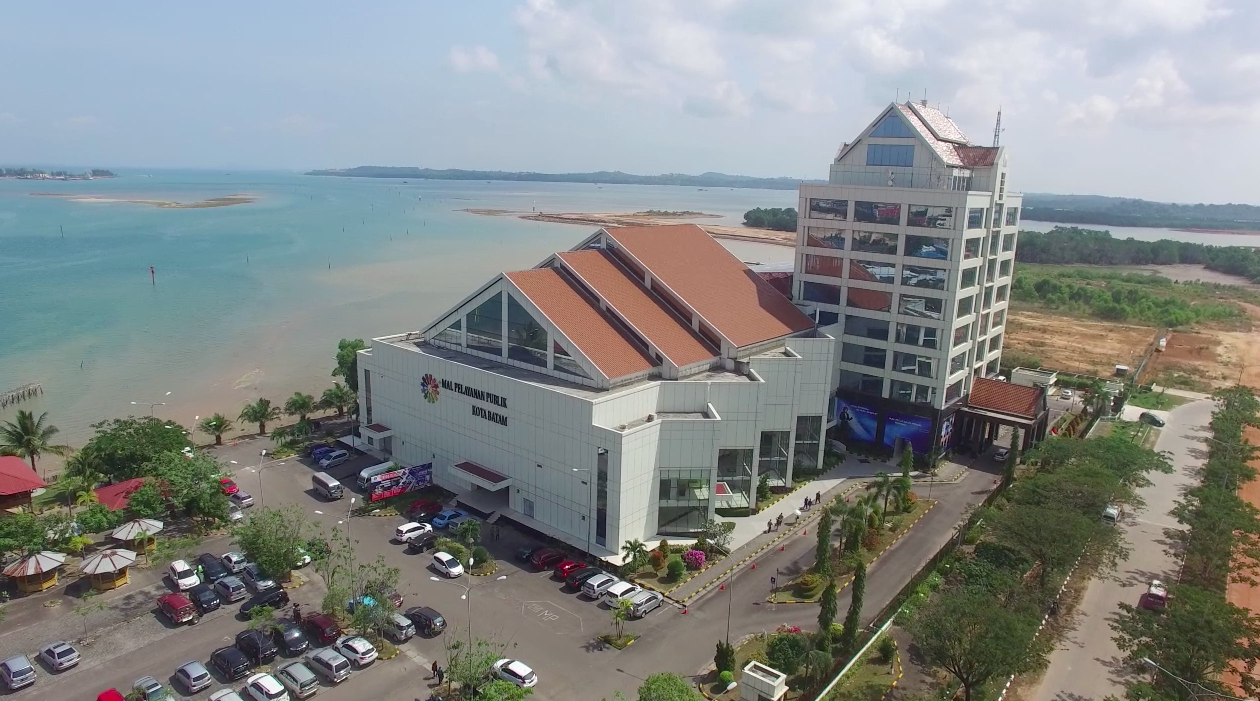 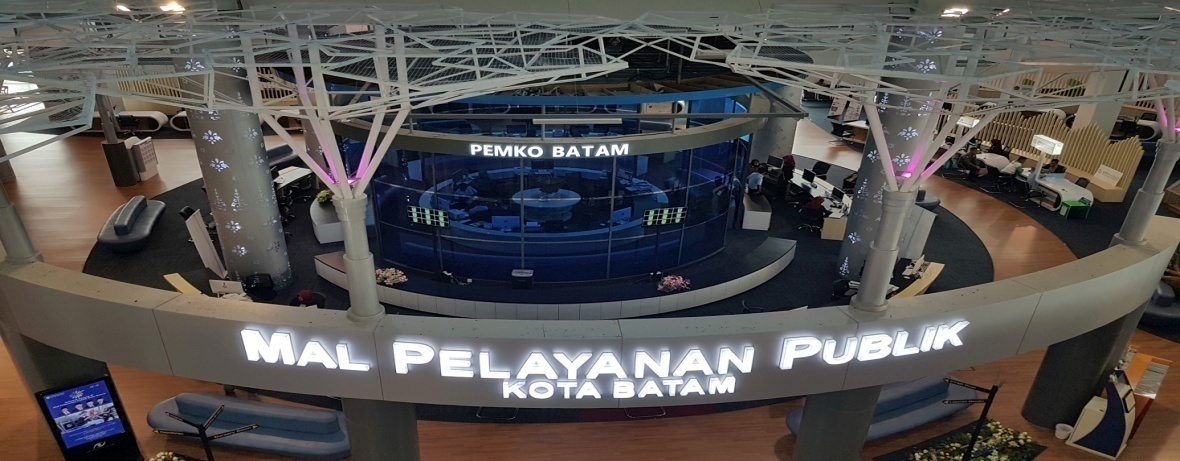 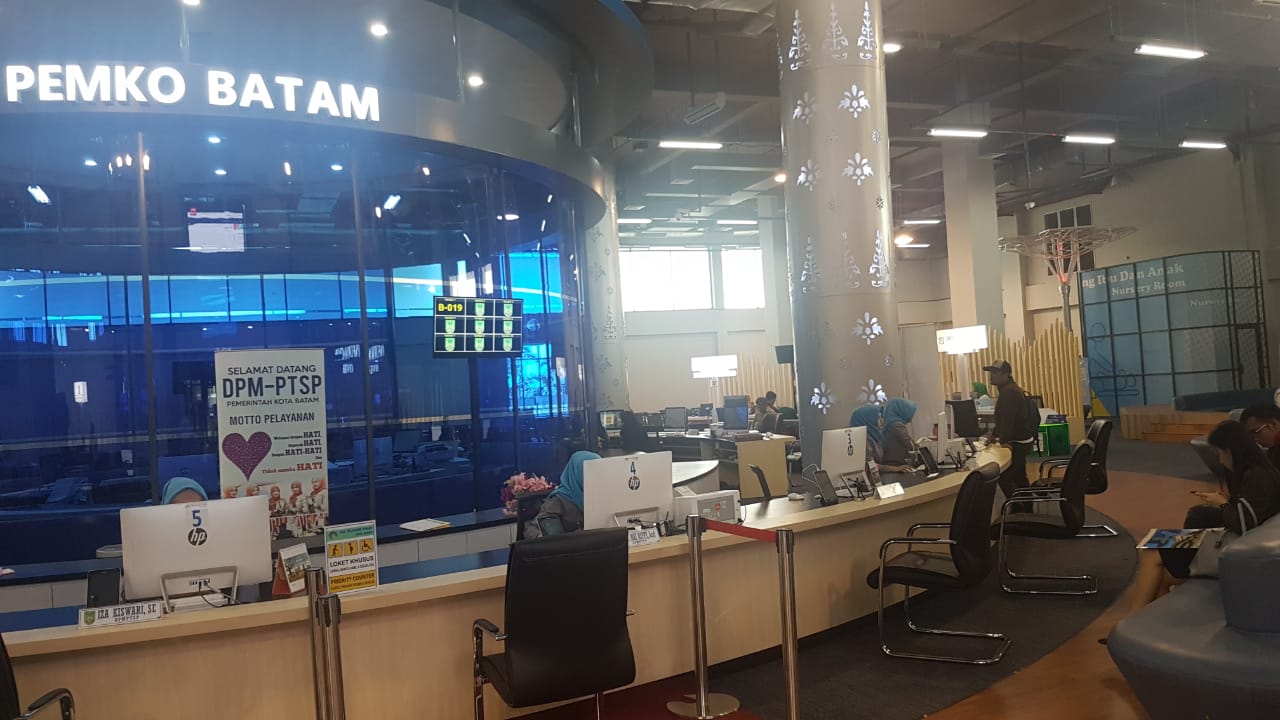 MAL PELAYANAN PUBLIK KOTA BATAM
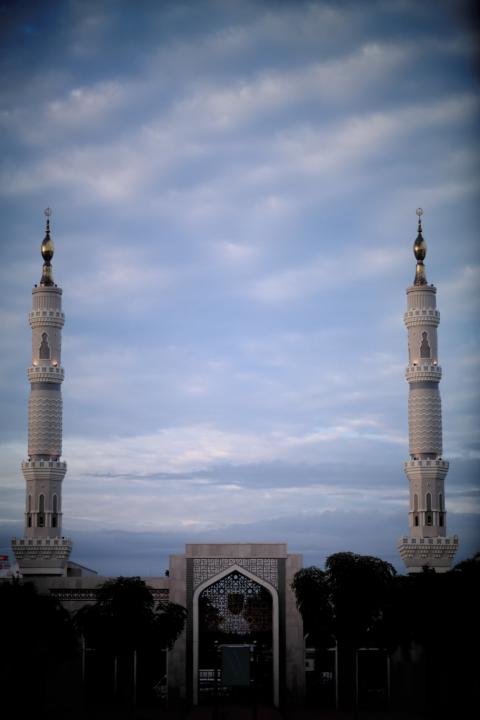 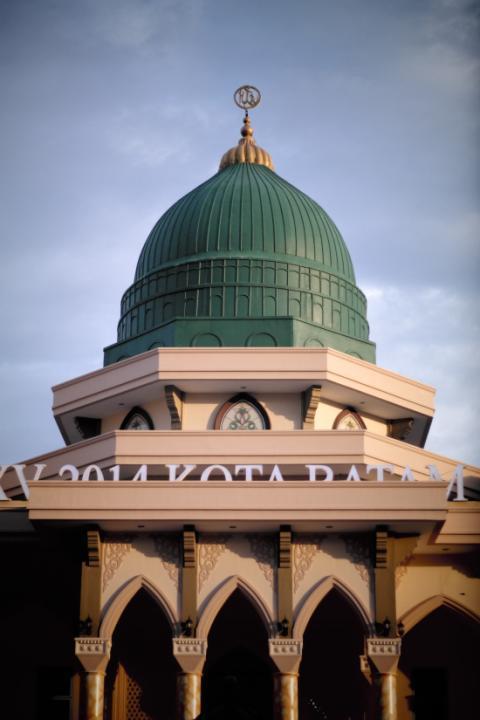 V I S I
PERDA No. 8 Tahun 2016 TENTANG 
RPJMD KOTA BATAM 
(TAHUN 2016-2021)
TERWUJUDNYA 
BATAM SEBAGAI BANDAR DUNIA MADANI YANG 
BERDAYA SAING, 
MAJU, SEJAHTERA DAN BERMARTABAT
2
Mewujudkan tata kelola pemerintahan yang baik, bersih, transparan, akuntabel, dan mengayomi
Mewujudkan Sumber Daya Manusia yang bertaqwa, berdaya saing dan masyarakat yang sejahtera
Mewujudkan tata ruang kota yang berwawasan lingkungan, infrastruktur kota yang modern, serta penataan permukiman yang ramah, asri dan nyaman sesuai nilai budaya bangsa
Mewujudkan penguatan sektor industri dan peningkatkan peran sektor jasa, perdagangan, pariwisata, alihkapal, maritim dan pertanian/peternakan dalam menopang perekonomian daerah
Mewujudkan penguatan ekonomi kerakyatan berbasis UMKM dan koperasi yang bersinergi dengan kebutuhan industri dan pasar domestik
Mewujudkan percepatan pembangunan di daerah hinterland sebagai penopang dan penyangga perekonomian Kota Batam
M I S I
01
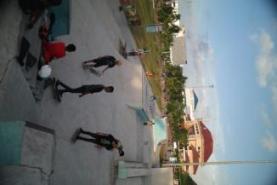 02
03
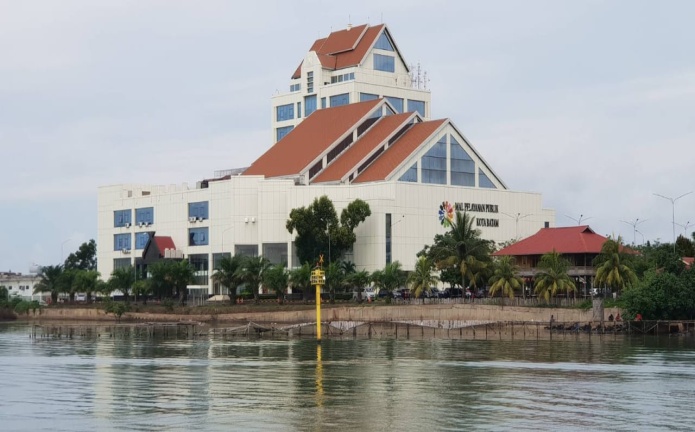 04
05
06
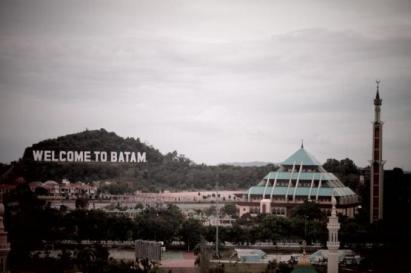 Penyelenggaraan Mal Pelayanan Publik dimaksudkan dalam rangka mewujudkan visi Kota Batam Khususnya dalam upaya Meningkatkan Daya Saing Kota Batam sebagai daerah Investasi melalui pelaksanaan tata kelola pemerintahan yang baik, bersih, transparan, akuntabel dan mengayomi
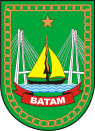 PEMERINTAH KOTA BATAM
2020
PERMASALAHAN DI BATAM
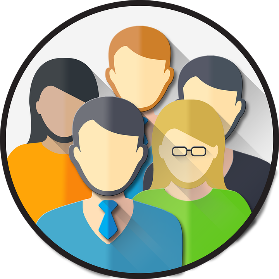 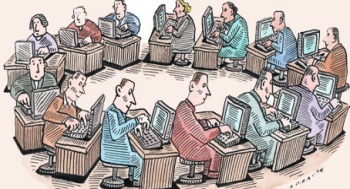 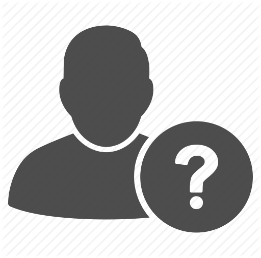 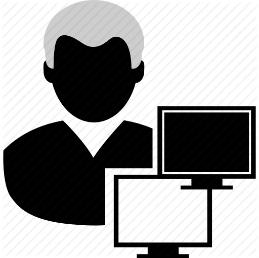 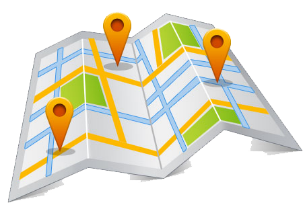 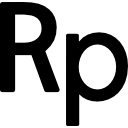 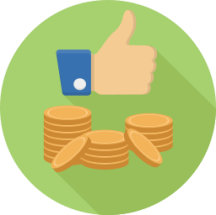 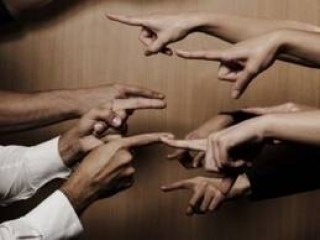 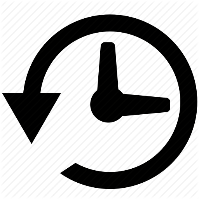 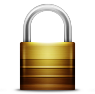 Penggunaan Teknologi Informasi belum optimal dan Data belum terintegrasi
Lokasi pelayanan Publik berbeda-beda
Birokrasi yang rumit dan Tidak Transparan
Ketersediaan data dan Informasi terbatas
Pemohon Banyak mengeluarkan Biaya dan tidak adanya kepastian waktu
Banyaknya instansi yang melaksanakan pelayanan Publik
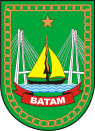 PEMERINTAH KOTA BATAM
2020
PEMECAHAN MASALAH DENGAN MEMBANGUN
MAL PELAYANAN PUBLIK
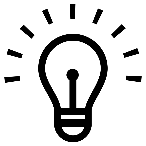 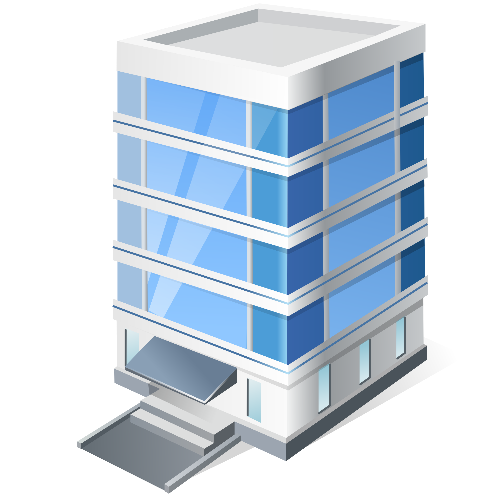 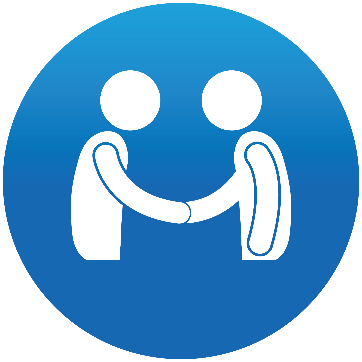 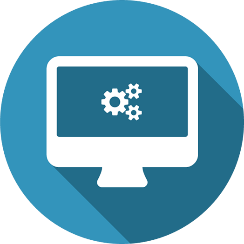 SYSTEM INFORMASI 
TERINTEGRASI
Pelayanan Masyarakat yang Terukur dan Akurat
MAL PELAYANAN PUBLIK
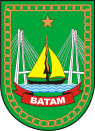 PEMERINTAH KOTA BATAM
2020
Tahapan Mewujudkan MPP Batam
APRIL – MEI 2017
JUNI – JULI 2017
AGUSTUS– NOVEMBER 2017
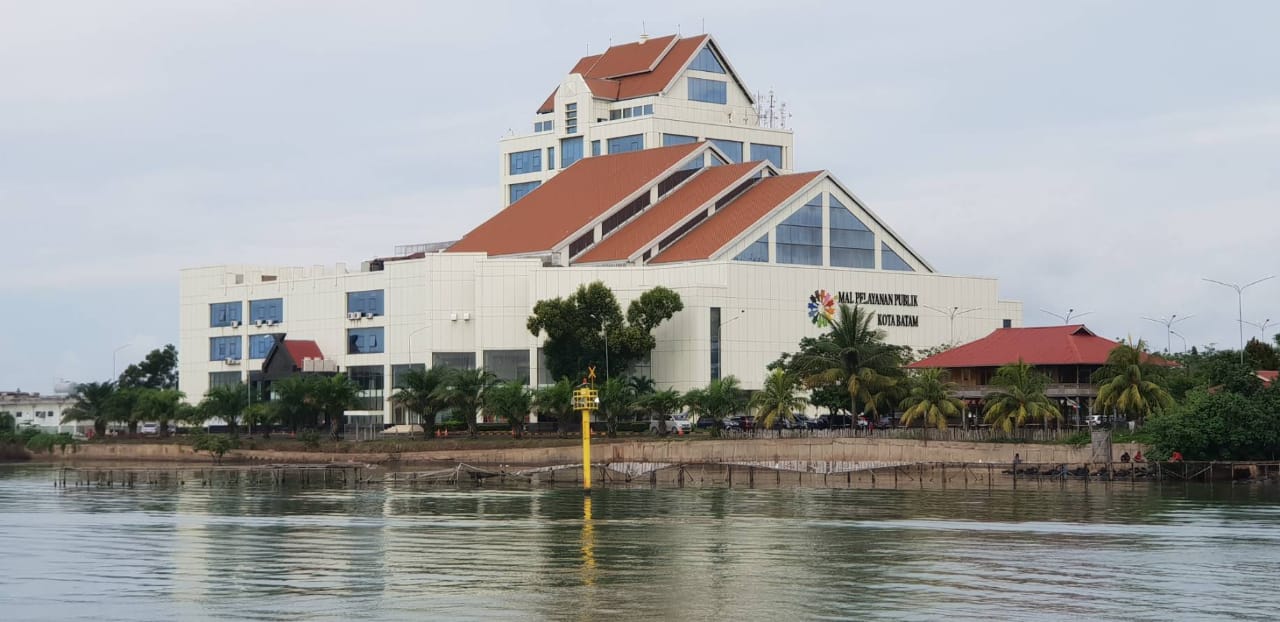 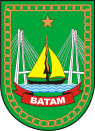 PEMERINTAH KOTA BATAM
2020
LOKASI MAL PELAYANAN PUBLIK
Lokasi : Gedung Sumatera Convention Centre  (SCC), Batam Centre
Status Gedung : Kepemilikan bersama, diatur berdasarkan pembagian saham, antara Pemerintah Provinsi Riau (52%), BP Batam (42%) dan Pemerintah Kota Batam (6%).
Saat ini Gedung SCC dalam status dikelola oleh Pihak Ketiga (PT. 911) hingga tahun 2021, hal ini berdampak pada timbulnya biaya sewa pada gedung Mal Pelayanan Publik.
MPP Batam menggunakan 4600m2 area Gedung SCC untuk kebutuhan layanan publik (Lantai 1 dan Lantai 2)
Pemerintah Kota Batam siap mengelola Gedung SCC secara penuh jika mendapatkan penyerahan aset dari Pemerintah Provinsi Riau dan BP Batam, sehingga dapat mengurangi/meniadakan biaya sewa yang dibebankan pada tiap tenant di Mal Pelayanan Publik.di MPP.
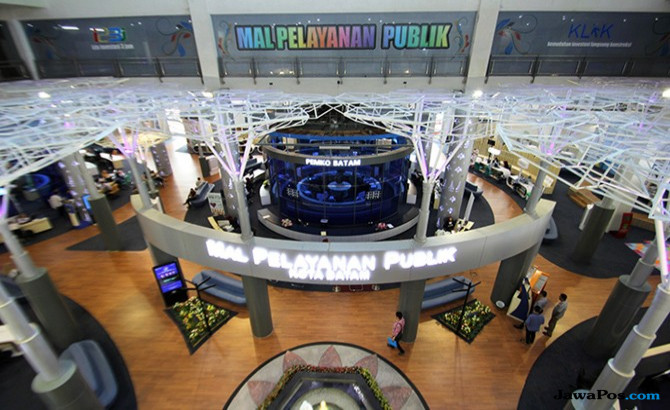 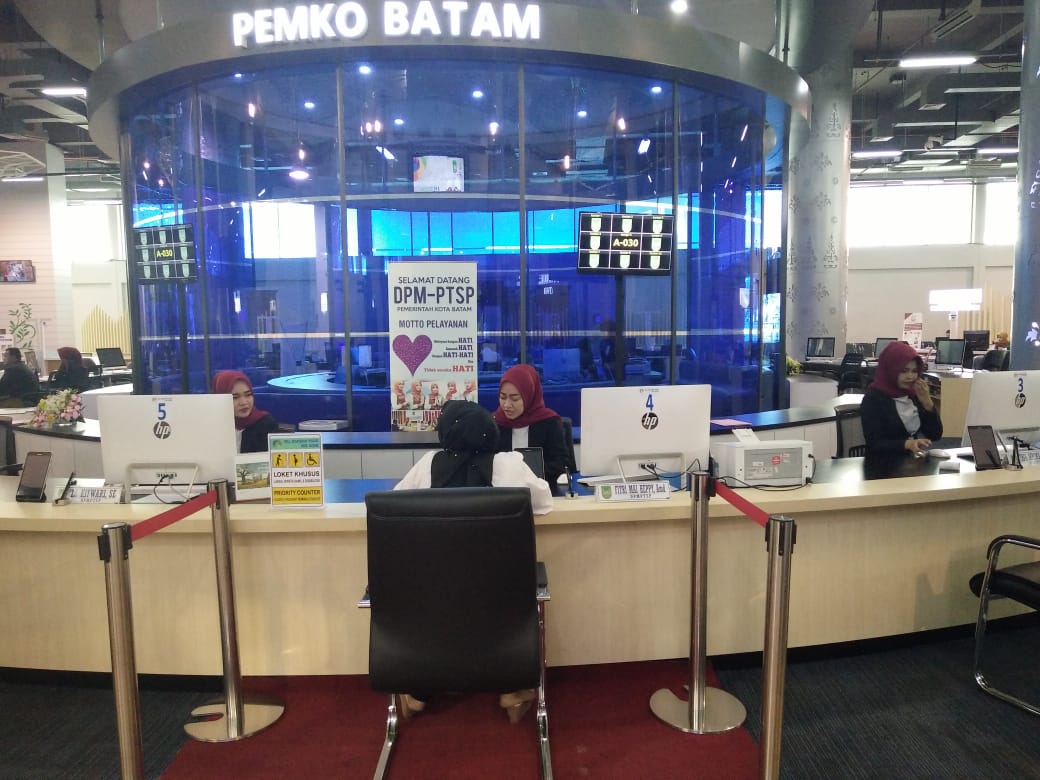 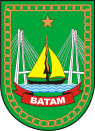 PEMERINTAH KOTA BATAM
2020
OPERASIONAL MPP BATAM
MPP Batam diresmikan oleh MenpanRB Bapak Syafruddin tangal 20 September 2018, namun MPP Batam sudah mulai beroperasional sejak 27 November 2017
Sejak beroperasional MPP Batam saat ini memiliki 428 Layanan Publik, yang dilayanani baik secara Online maupun Manual.
Terhitung sejak mulai operasional, MPP Batam dikunjungin rata-rata 1.200 orang/hari
MPP Batam juga menjadi rujukan/percontohan dari daerah lain terkait pelayanan publik, tercatat lebih dari 120 daerah/instansi dan 29 Dubes/Atase Negara Sahabat berkunjung ke MPP, dengan total kunjungan  hingga Desember 2018 sebanyak 3.500 orang dari luar daerah.
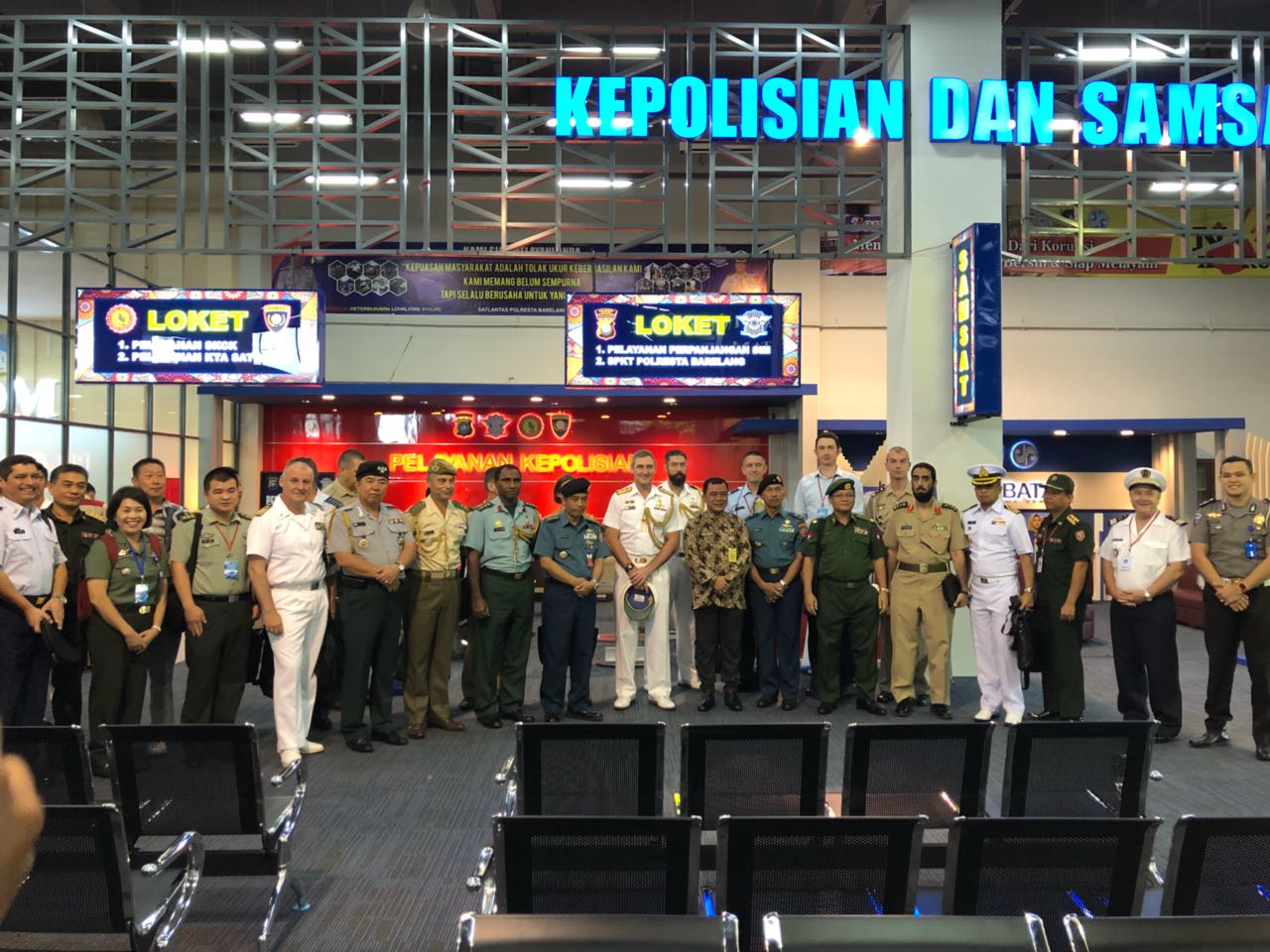 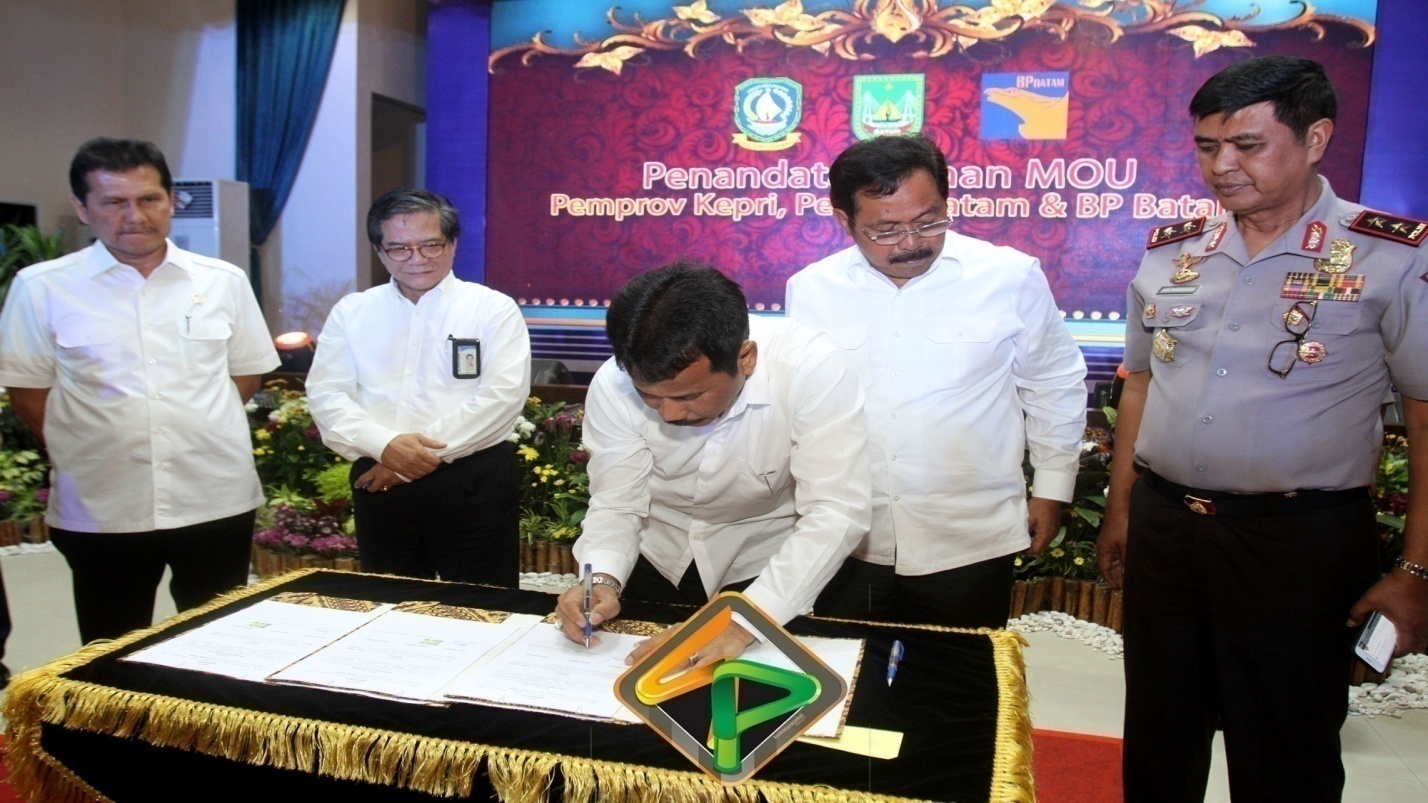 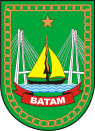 PEMERINTAH KOTA BATAM
2020
PENANDATANGAN MoU antara Pemerintah Provinsi Kepri, Pemerintah Kota Batam dan BP Batam
Tentang
Mal Pelayanan Publik Kota Batam
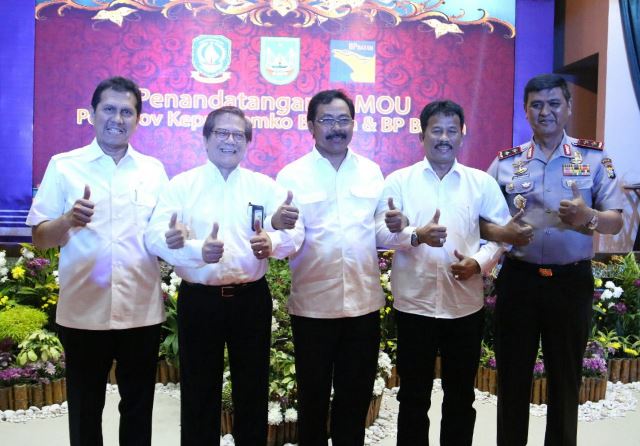 Kegiatan ini diselenggarakan di Mapolda Kepri, Batam dan disaksikan langsung oleh Bapak Menteri PAN RB dan Kapolda Kepri.
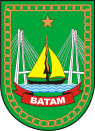 PEMERINTAH KOTA BATAM
2020
Dasar Hukum
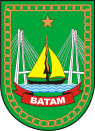 PEMERINTAH KOTA BATAM
2020
Infrastruktur Mal Pelayanan Publik
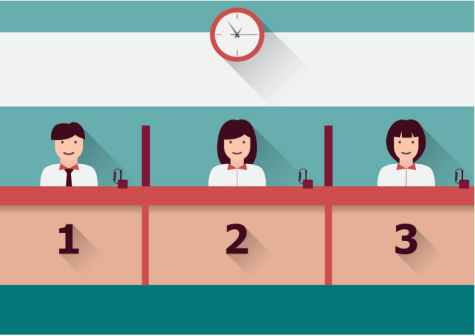 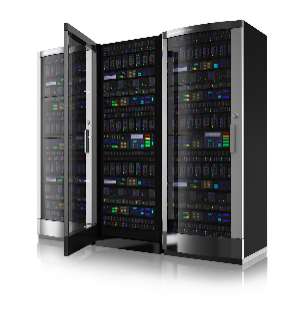 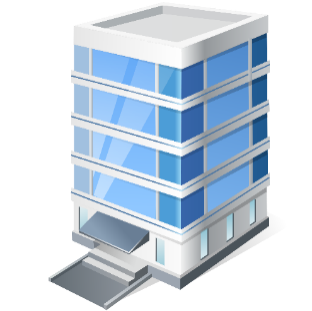 Server Aplikasi IT
Outlet Pelayanan
Gedung Pelayanan Terpadu
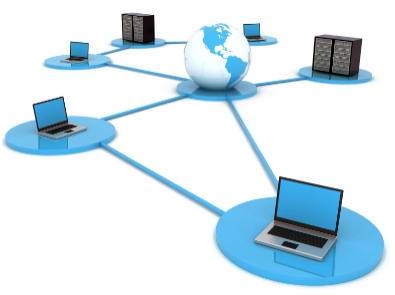 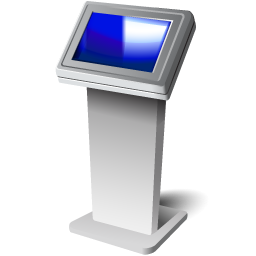 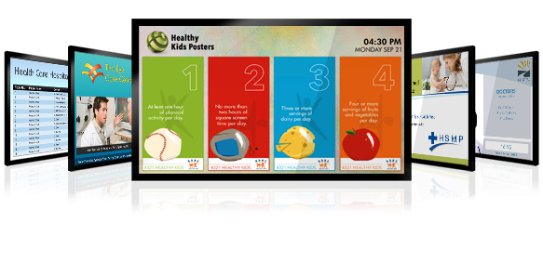 Anjungan Mandiri
Media Informasi Elektronik
Jaringan Komputer Terintegrasi
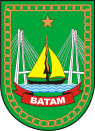 PEMERINTAH KOTA BATAM
2020
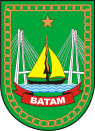 PEMERINTAH KOTA BATAM
2020
INSTANSI YANG BERGABUNG DI MPP BATAM
PEMERINTAH KOTA BATAM
DPMPTSP Kota Batam
Badan Pajak dan Retribusi Daerah
Dinas Cipta Karya dan Tata Ruang
Dinas Lingkungan Hidup 
Dinas Kesehatan
Dinas Tenaga Kerja
Dinas Pendidikan
Dinas Kominfo

BP BATAM

PEMERINTAH PROVINSI KEPRI
DPMPTSP Provinsi Kepri
BUMN
1.   BPJS Ketenagakerjaan
2.   BPJS Kesehatan
3.   PT. Telkom Indonesia
4.   PT. Pos Indonesia
KEMENTERIAN/LEMBAGA
Kementerian Keuangan (Direktorat Jendral Pajak dan Direktorat Bea dan Cukai
Kementerian Hukum dan HAM (Direktorat Jendral Imigrasi)
Kementerian ATR/BPN (Kantor BPN)
Kementerian Tenaga Kerja
Kementerian Agama (KUA Batam)
Kepolisian Negara Republik Indonesia (Polda Kepri dan Polresta Barelang)
Kejaksaan Republik Indonesia (Kejari Kota Batam)
Badan Pengawas Obat dan Makanan (BPOM) Prov. Kepri
Badan Narkotika Nasional (BNN) Prov. Kepri
PERBANKAN
Bank Riau Kepri
Bank Nasional Indonesia 46 (BNI)
Bank Mandiri
Bank Tabungan Negara (BTN)
Bank Rakyat Indonesia (BRI)
Bank Jabar Banten (BJB)

SWASTA
PT. ADHYA TIRTA BATAM (ATB)

ASOSIASI/PERKUMPULAN
Kamar Dagang dan Industri Batam
Ikatan Arsitek Batam 
Ikatan Notaris Batam
Real Estate Indonesia Batam
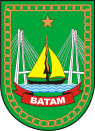 PEMERINTAH KOTA BATAM
2020
MAL PELAYANAN PUBLIK
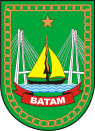 PEMERINTAH KOTA BATAM
2020
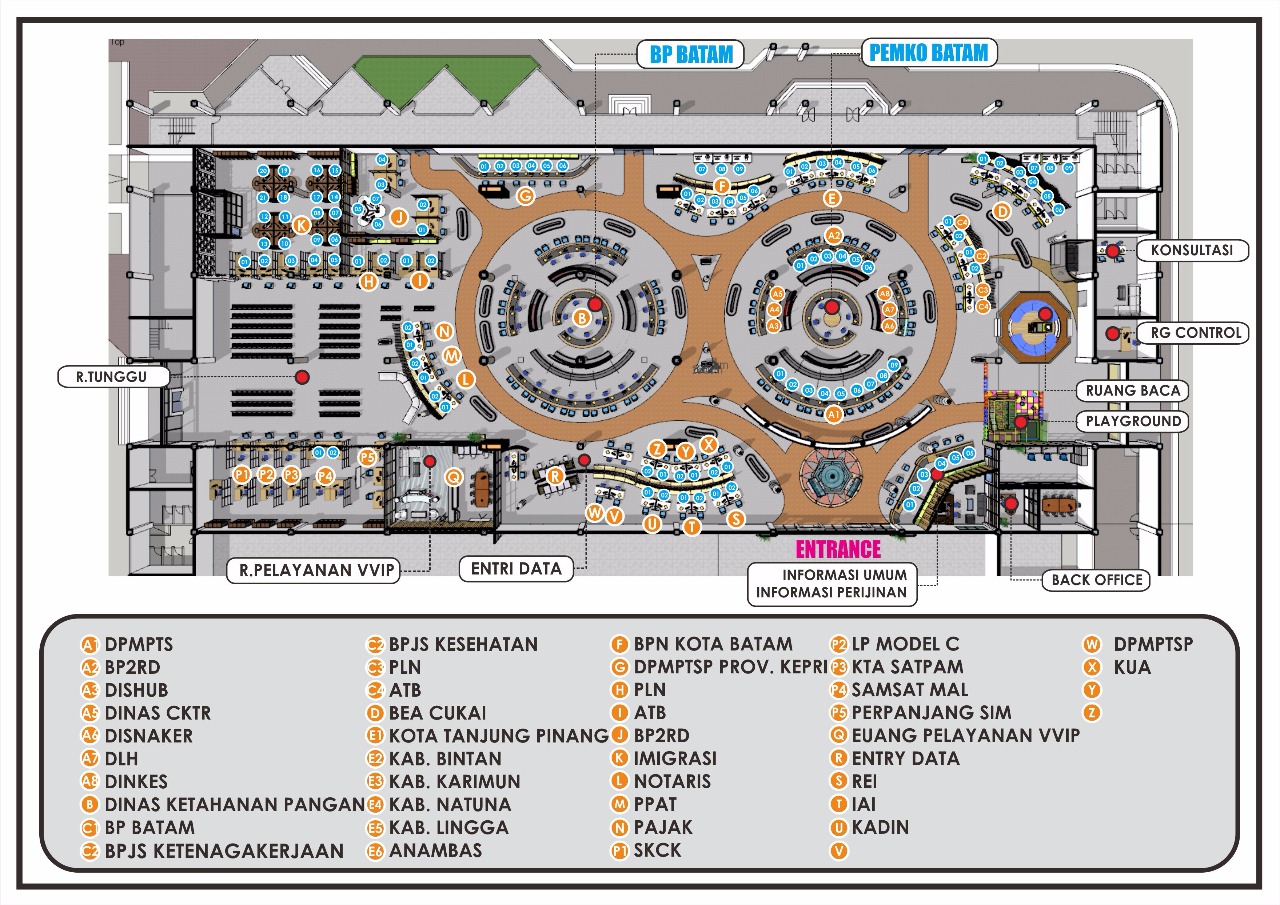 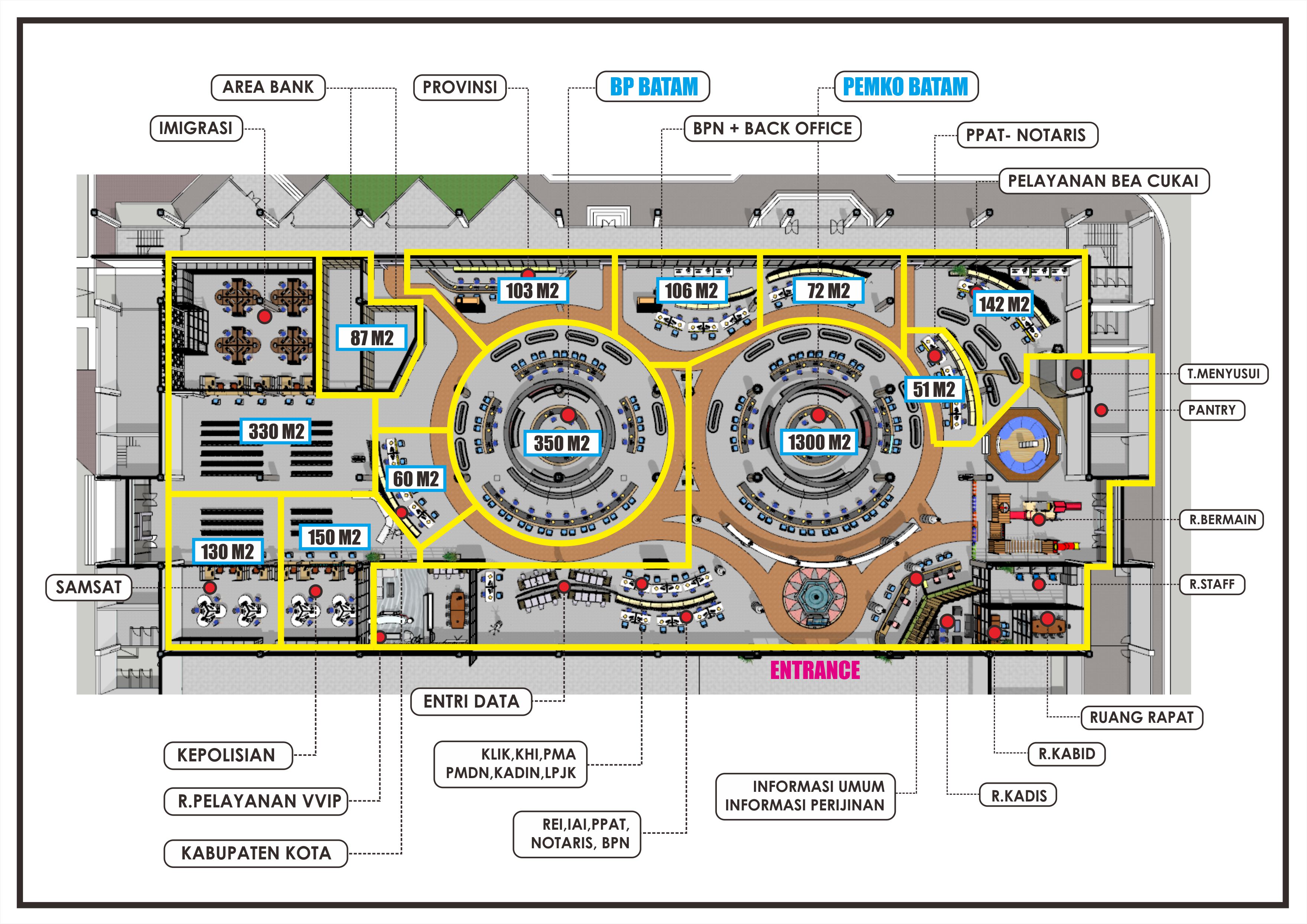 PEMERINTAH KOTA BATAM
2020
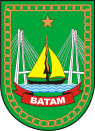 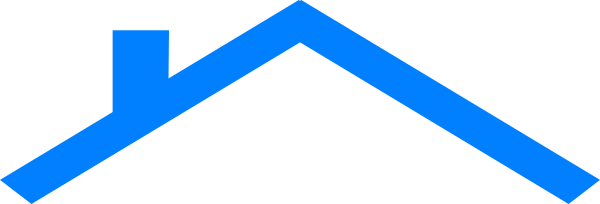 Mal Pelayanan Publik
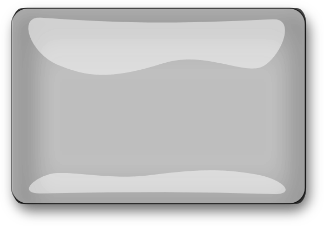 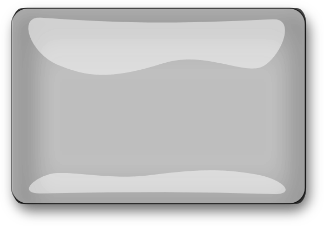 PERIZINANAN USAHA
LAHAN
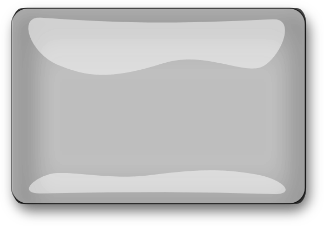 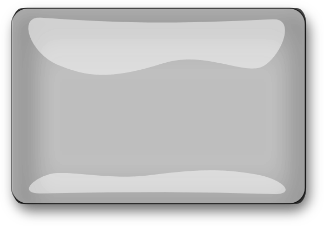 KONSULTASI DAN PENGADUAN
EKSPOR DAN IMPOR
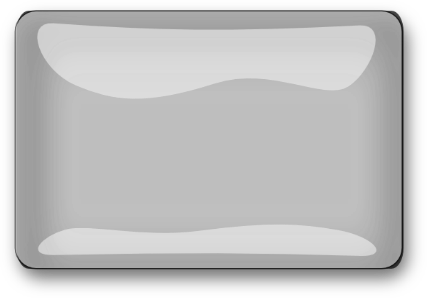 MAL PELAYANAN PUBLIK
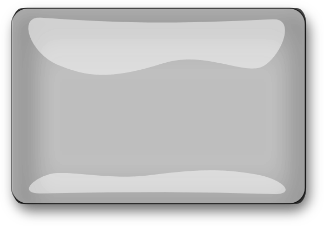 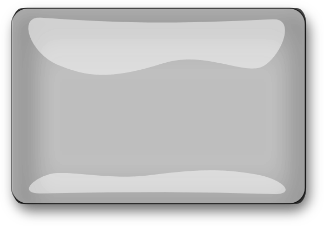 PASPOR DAN VISA
PERNIKAHAN
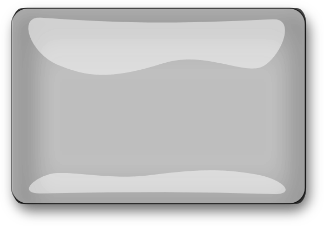 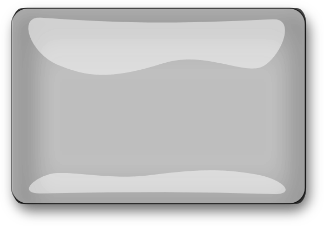 PERBANKAN
SIM/STNK
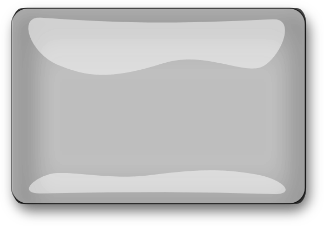 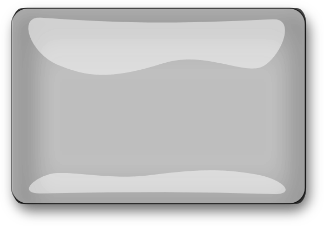 BANGUNAN DAN LINGKUNGAN
PERPAJAKAN
LAYANAN PENGADUAN PEMERINTAH 
KOTA BATAM
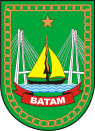 PEMERINTAH KOTA BATAM
2020
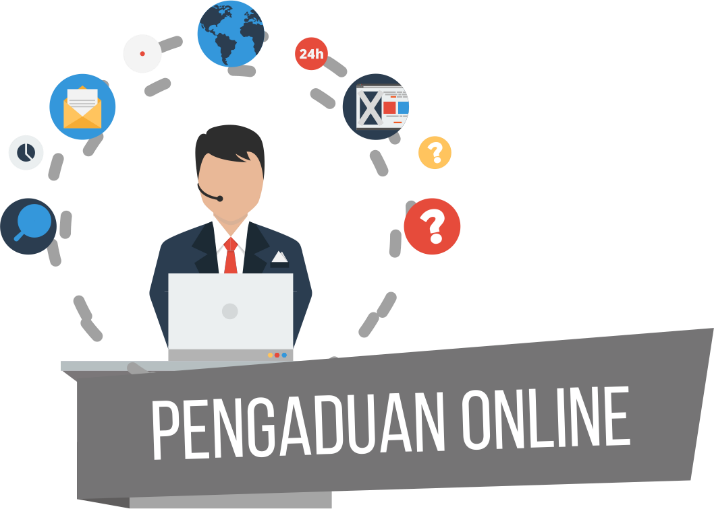 PENGADUAN VIA
 CALL CENTRE DAN WHATSAPP
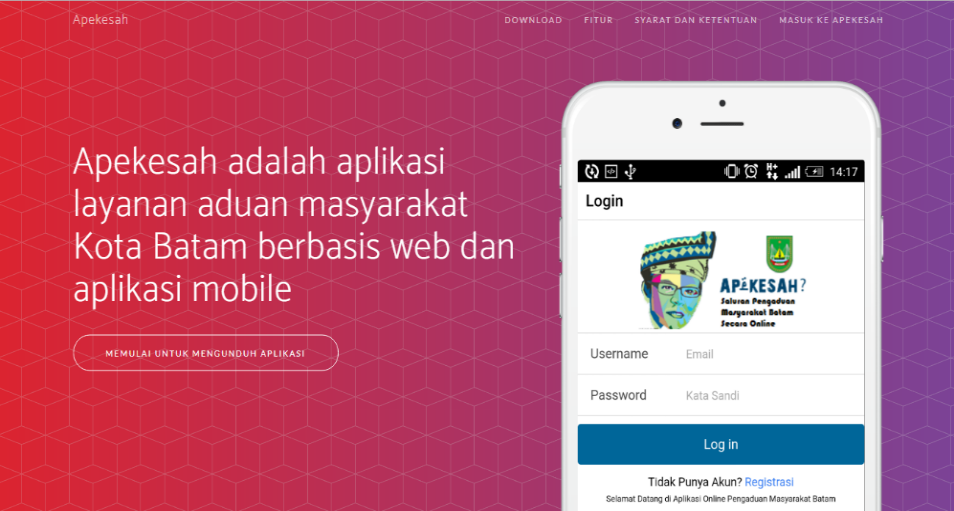 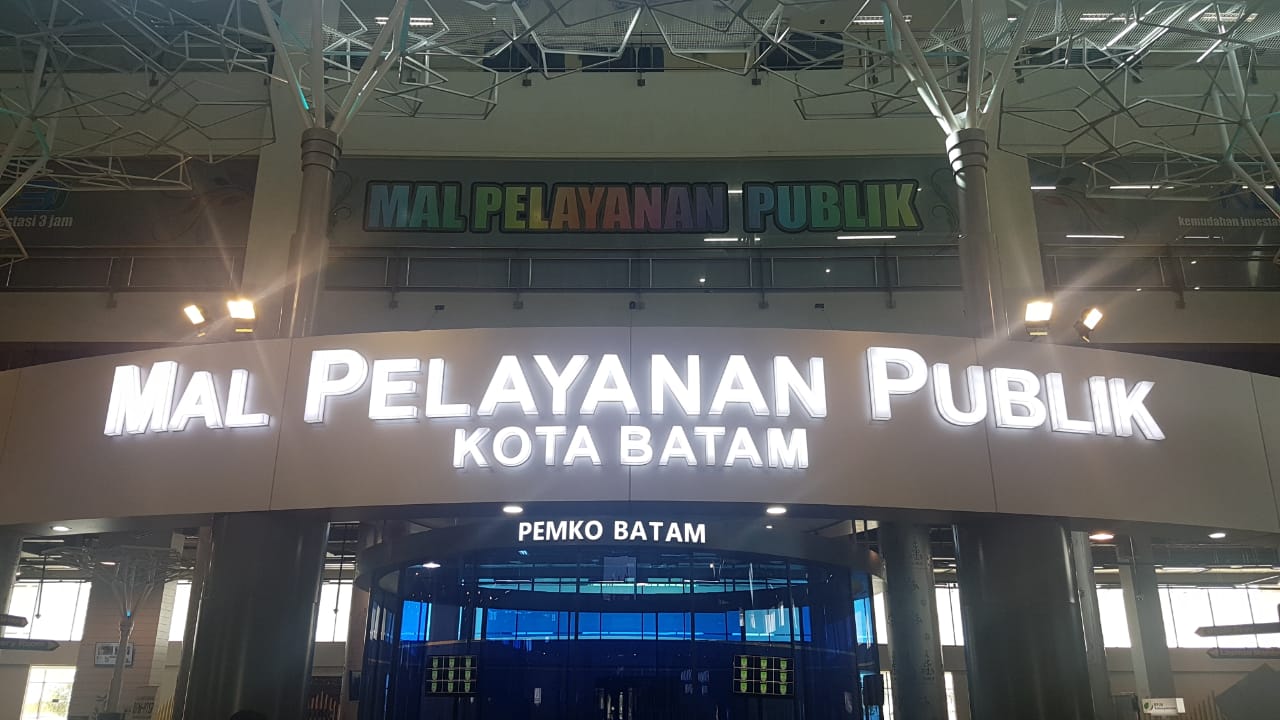 Call Centre : 112
WA	: 0852 7460 6665
PENGADUAN ONLINE
PENGADUAN LANGSUNG
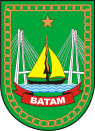 PEMERINTAH KOTA BATAM
2020
FASILITAS MAL PELAYANAN PUBLIK
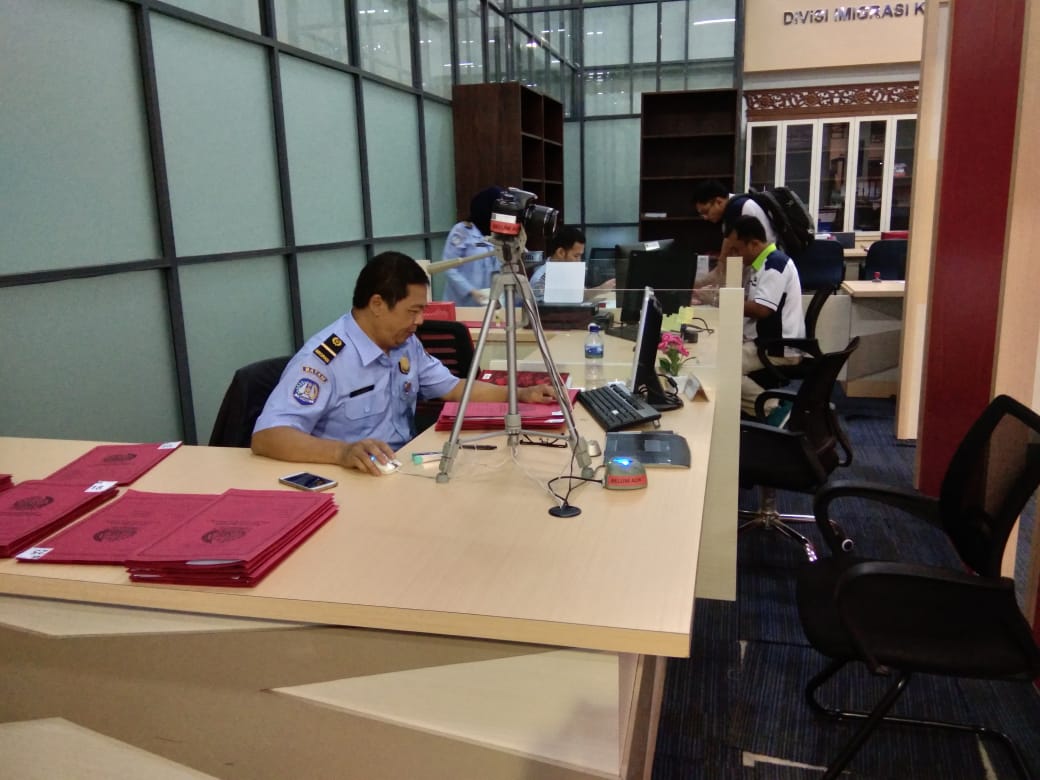 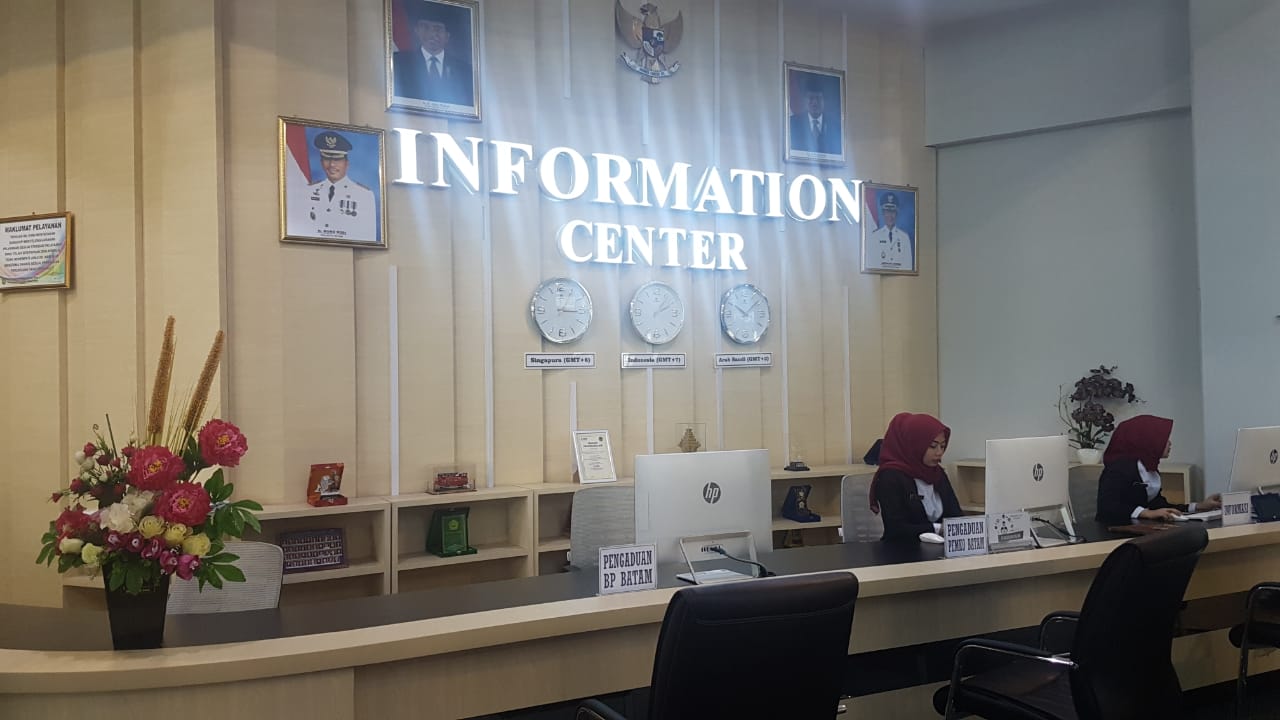 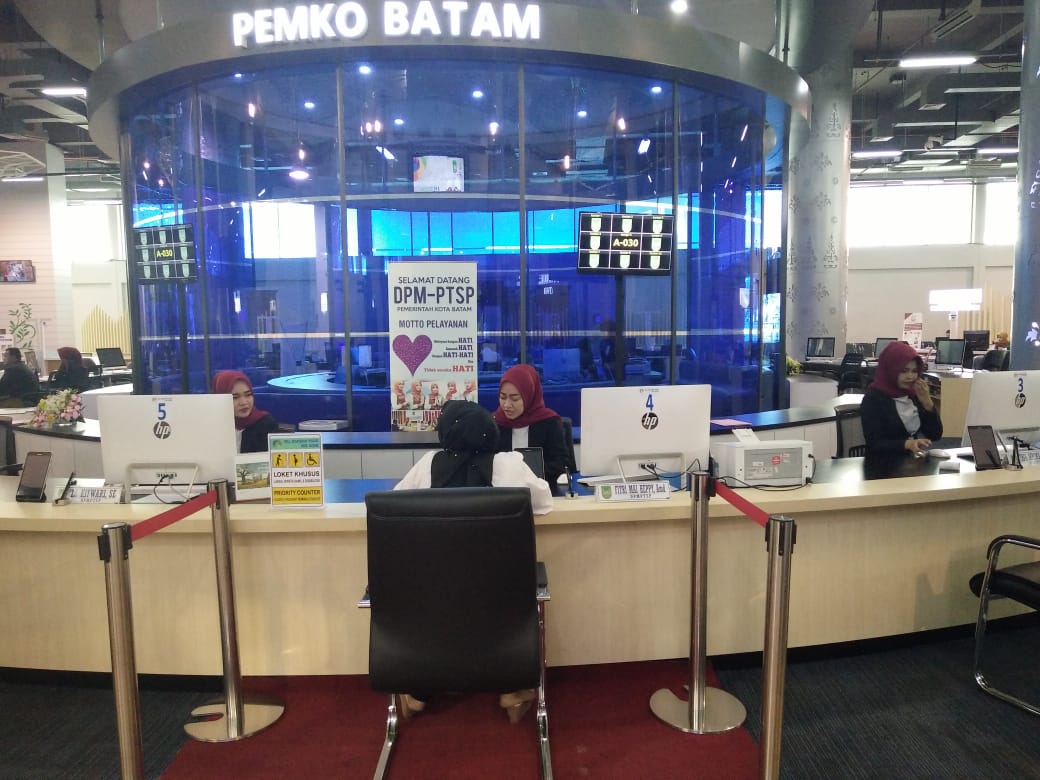 <<COUNTER 
    PELAYANAN
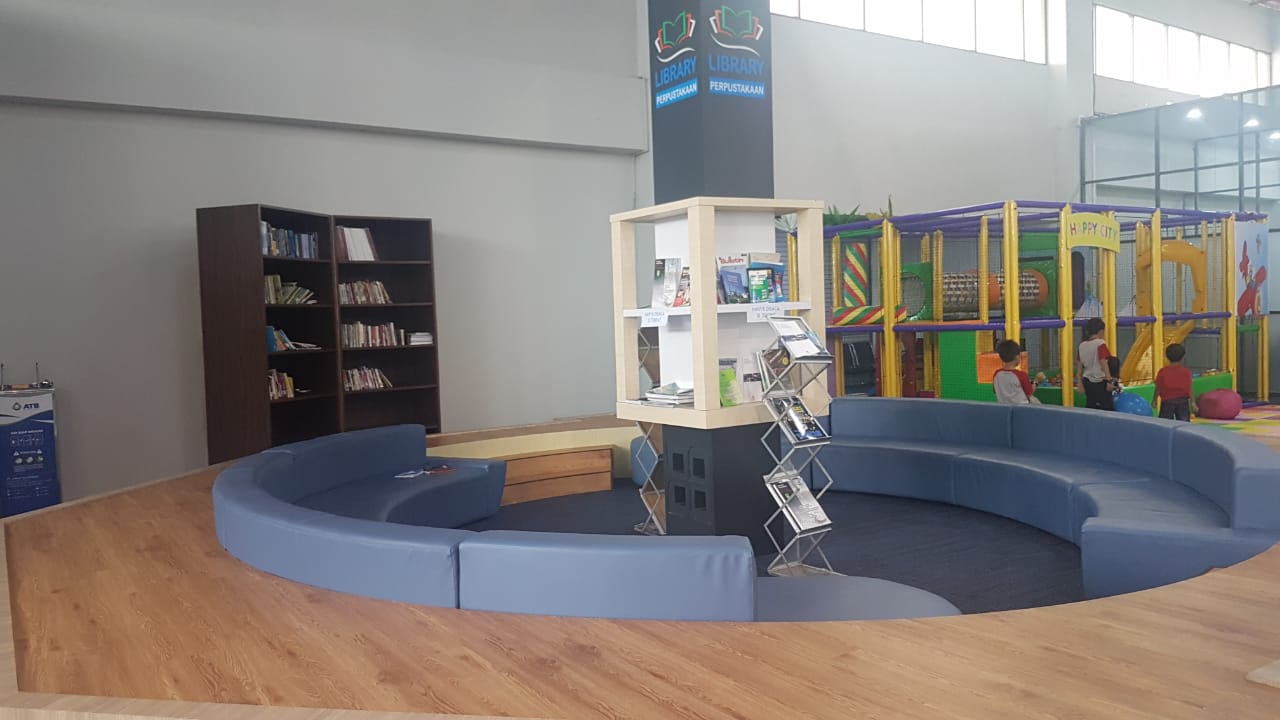 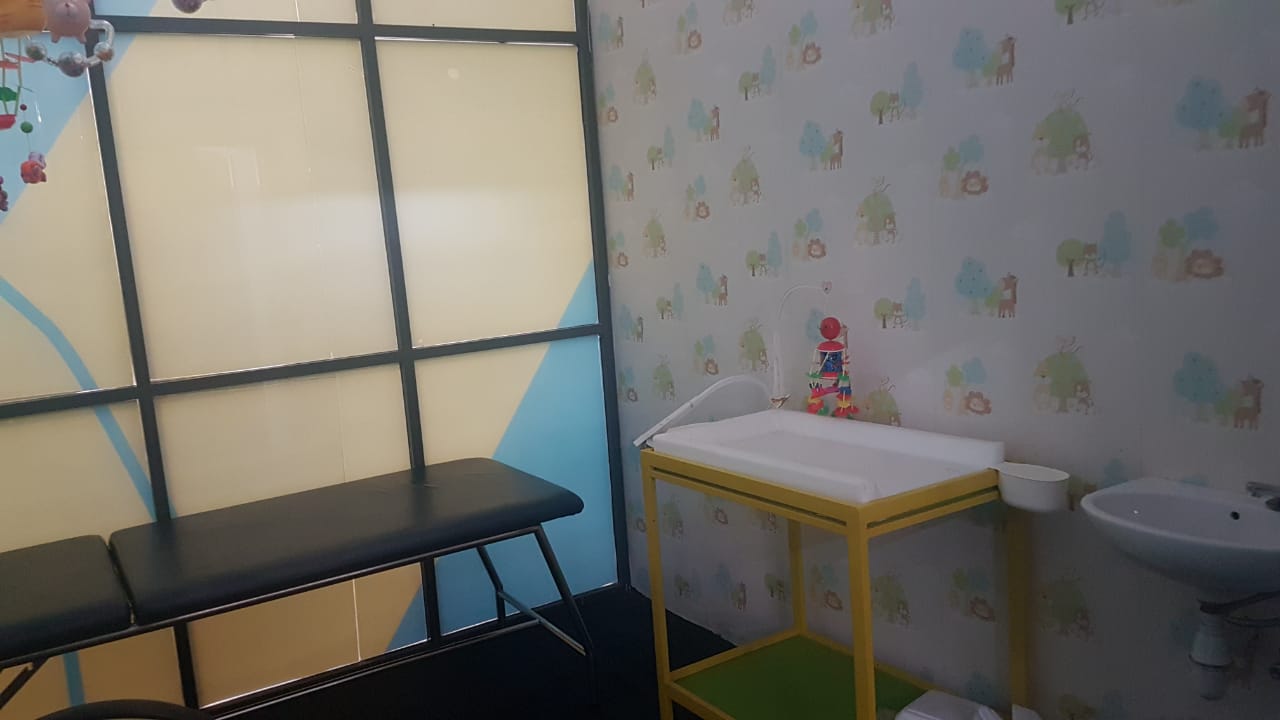 <<< RUANG LAKTASI
PERPUSTAKAAN >>>>
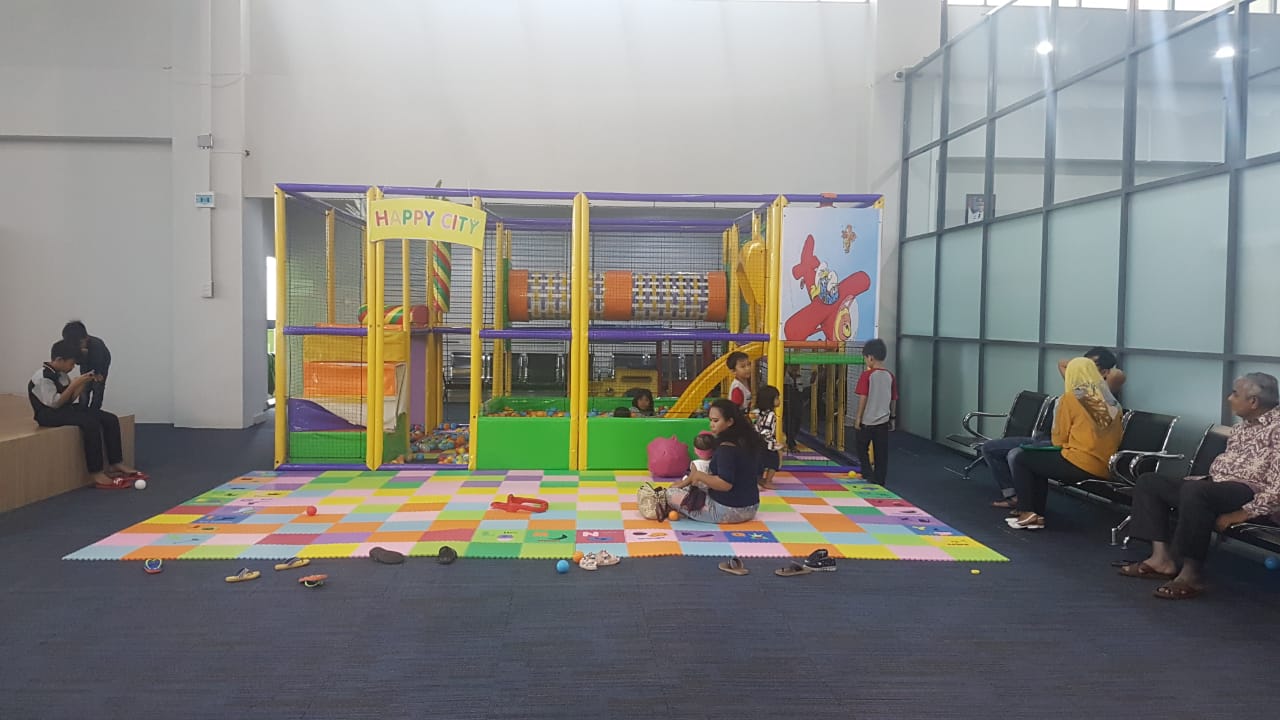 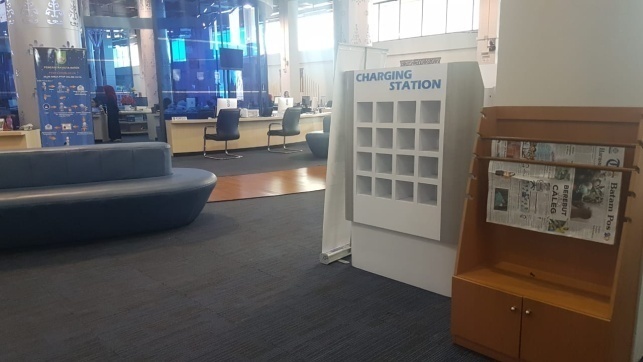 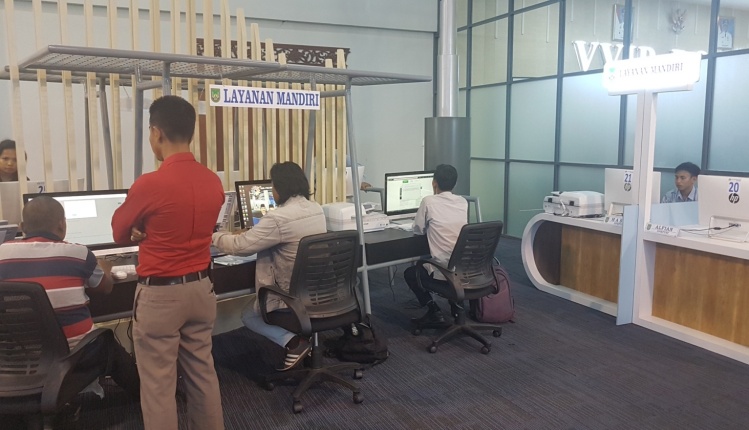 LAYANAN MANDIRI >>>>
<<<TEMPAT BERMAIN 
      ANAK
CHARGING STATION
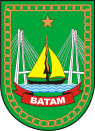 PEMERINTAH KOTA BATAM
2020
FASILITAS MAL PELAYANAN PUBLIK
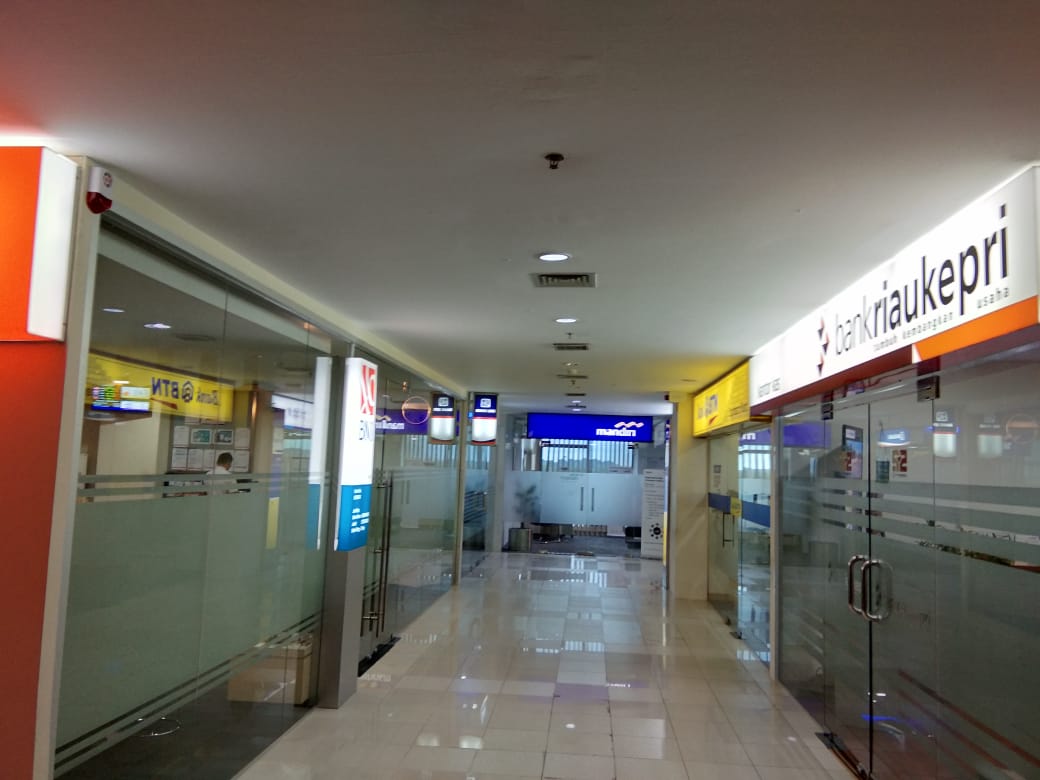 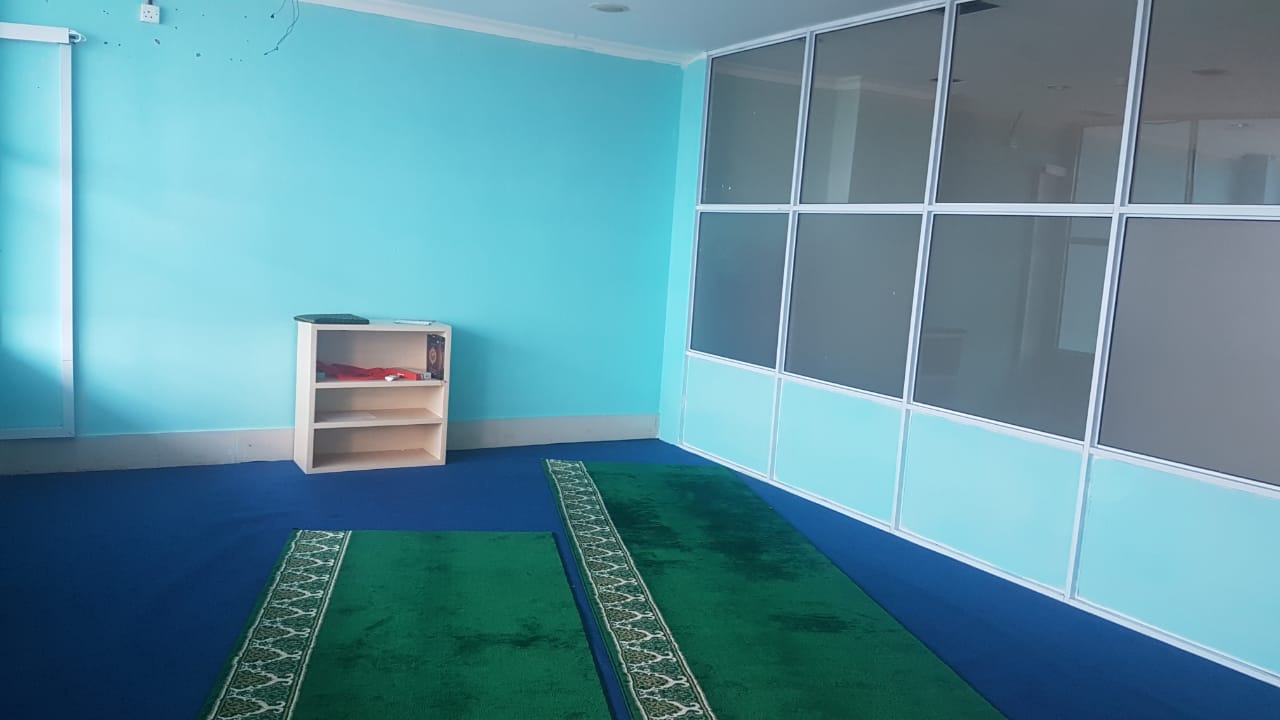 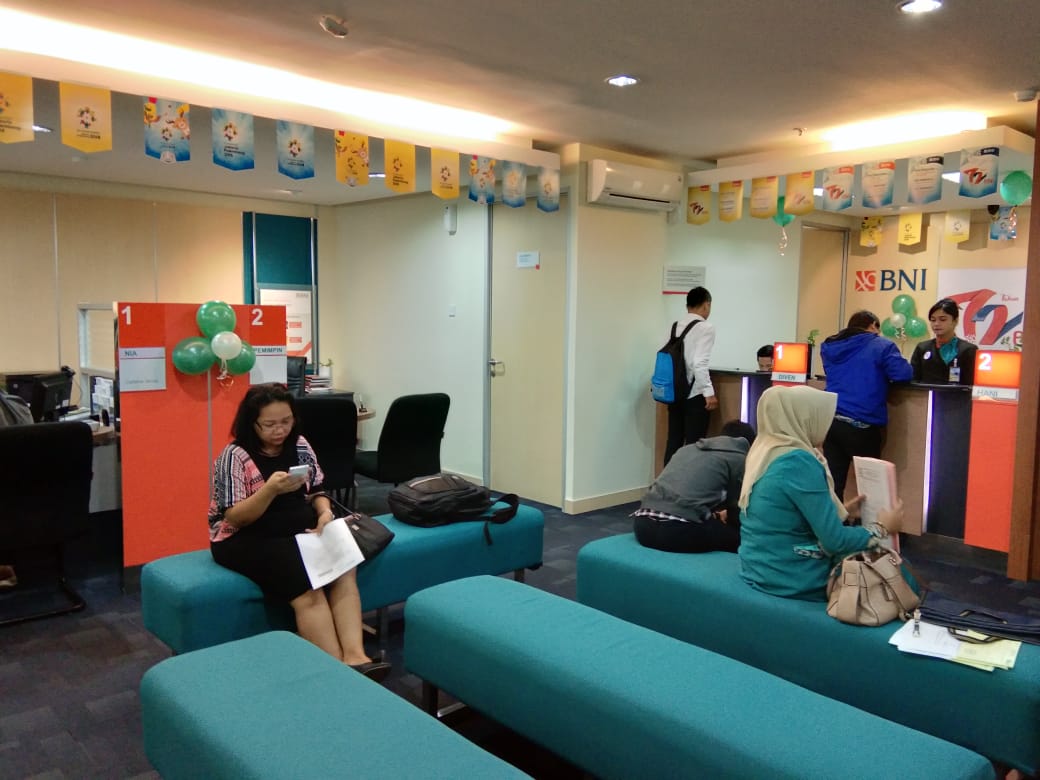 MUSHOLA
PERBANKAN
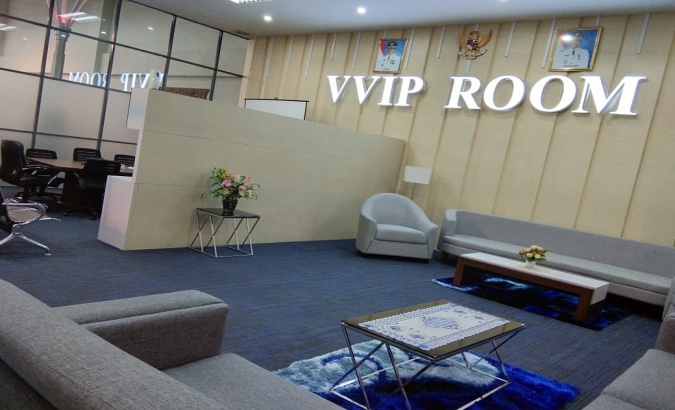 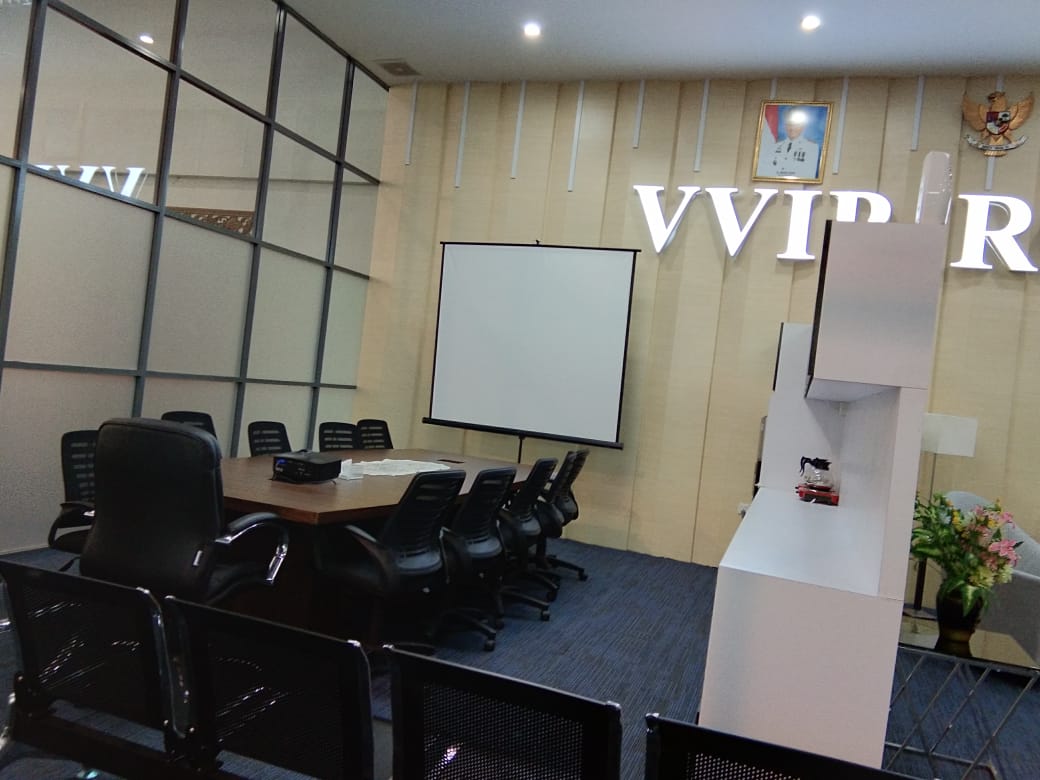 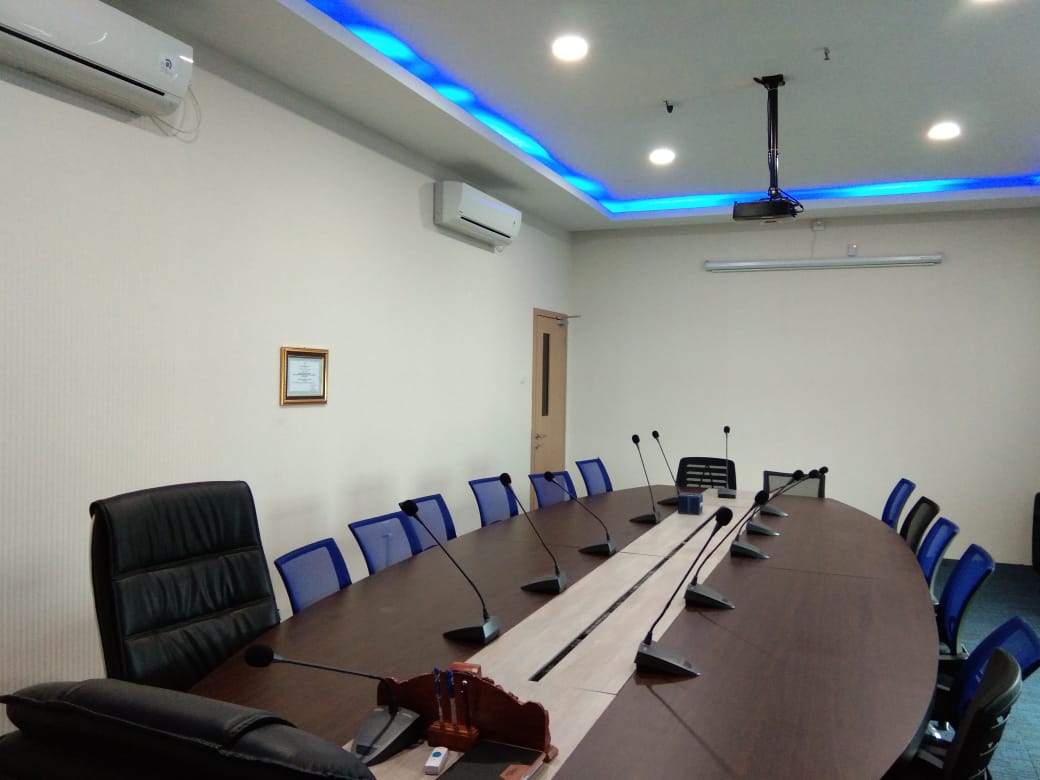 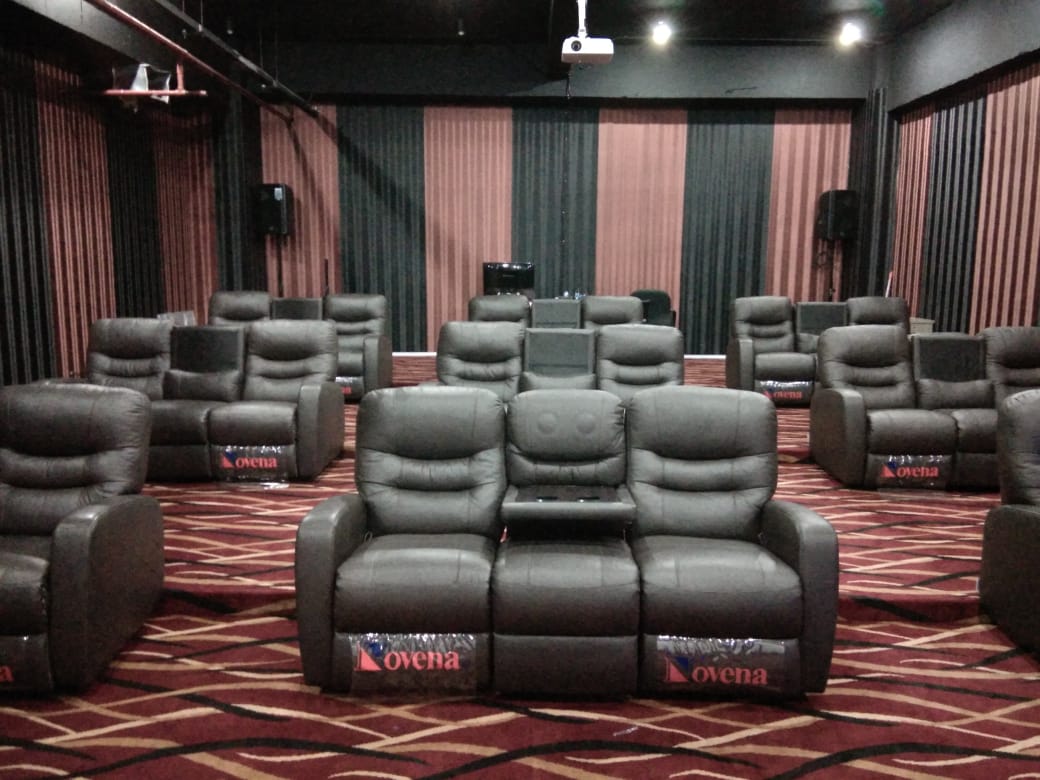 VIP ROOM
RUANG RAPAT DAN AUDIO VISUAL
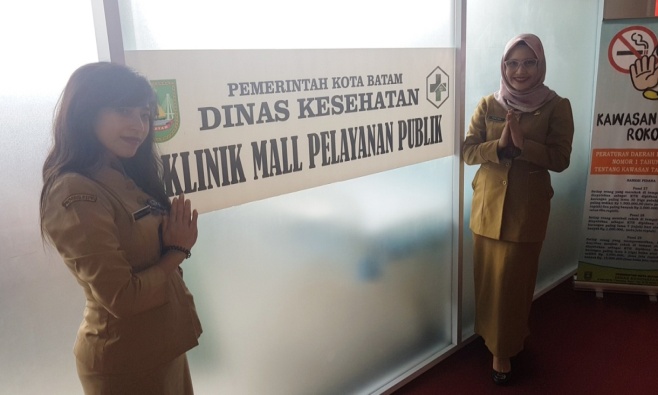 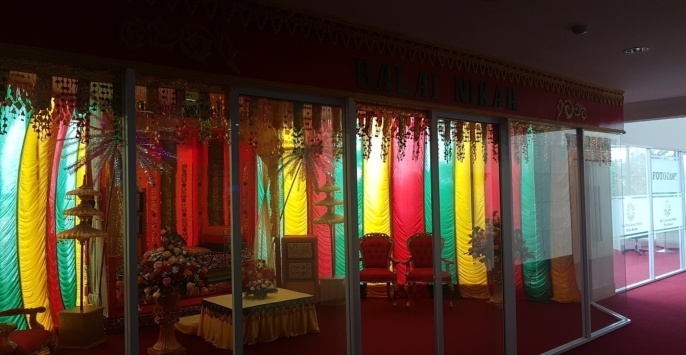 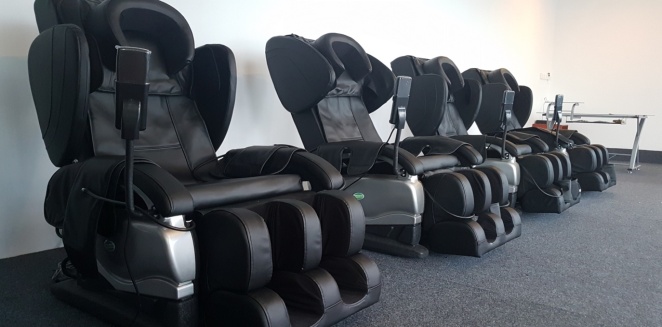 <<BALAI NIKAH
REFLEKSI >>>>>
KLINIK >>>>
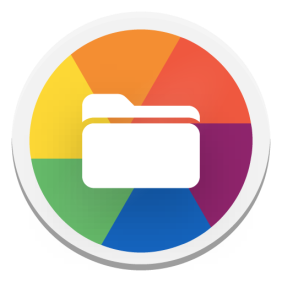 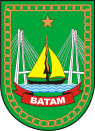 PEMERINTAH KOTA BATAM
2020
GALERI FOTO KEGIATAN DAN KUNJUNGAN DI MPP
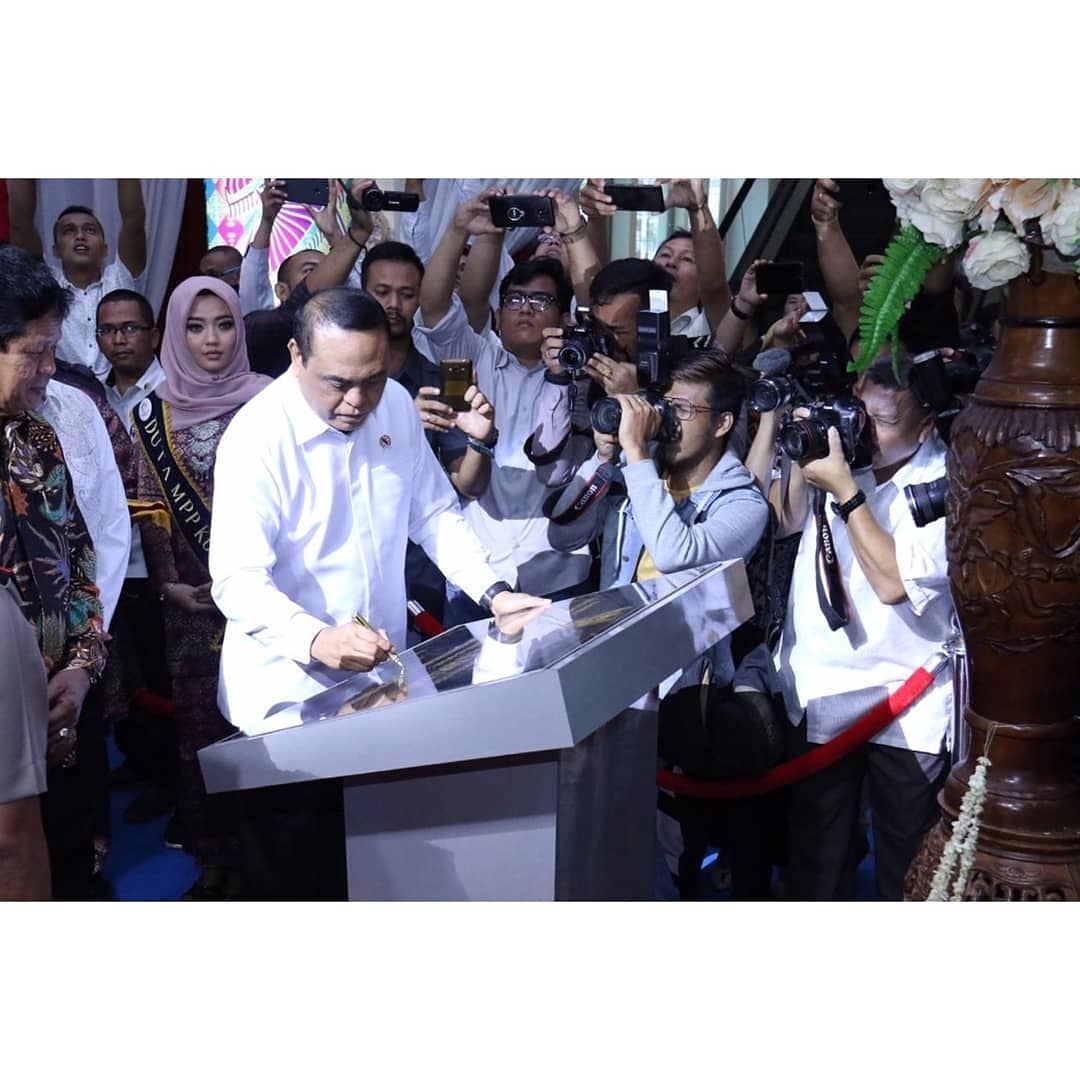 PERESMIAN MAL PELAYANAN PUBLIK OLEH MENTERI PAN-RB Drs. SYAFRUDDIN M.Si
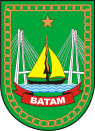 PEMERINTAH KOTA BATAM
2020
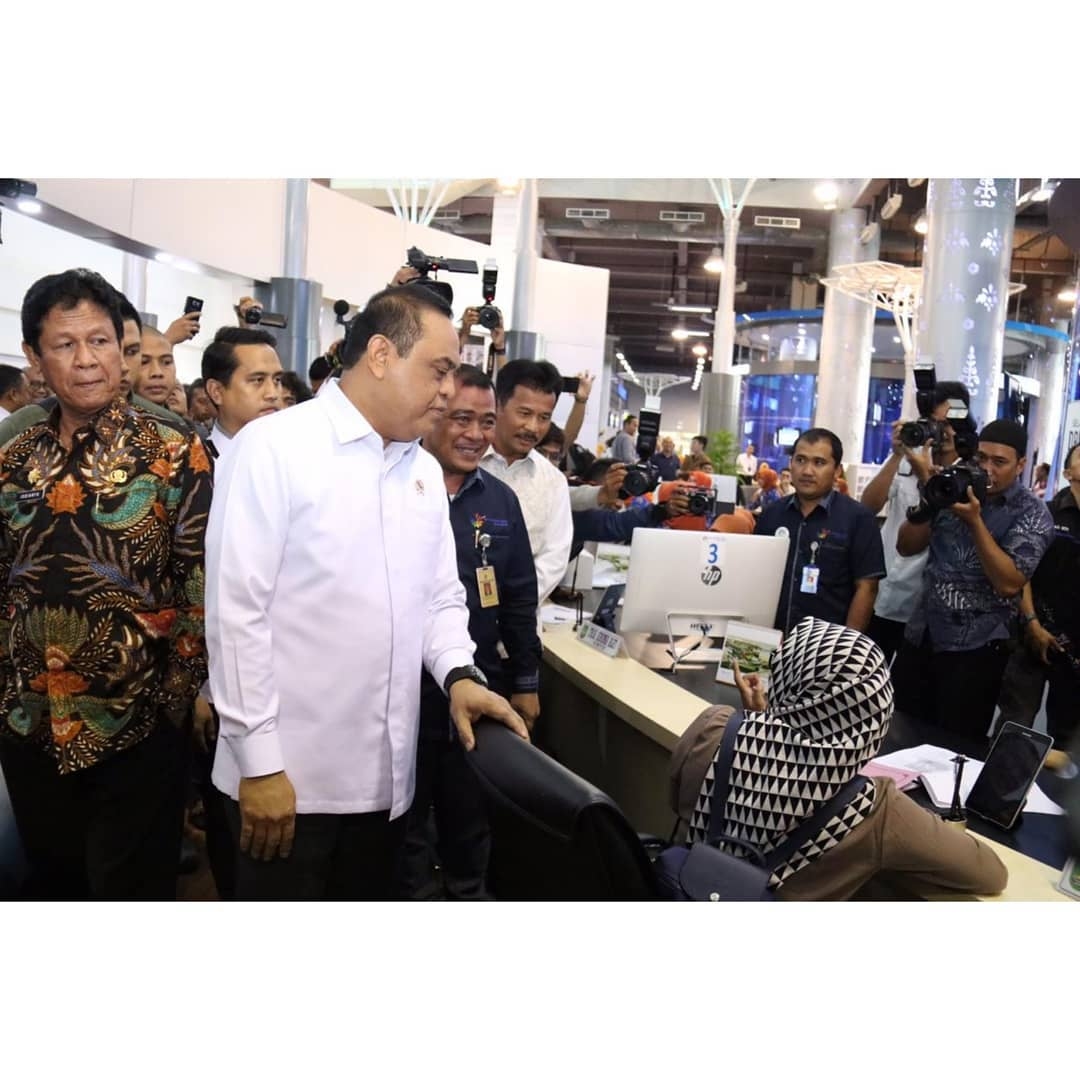 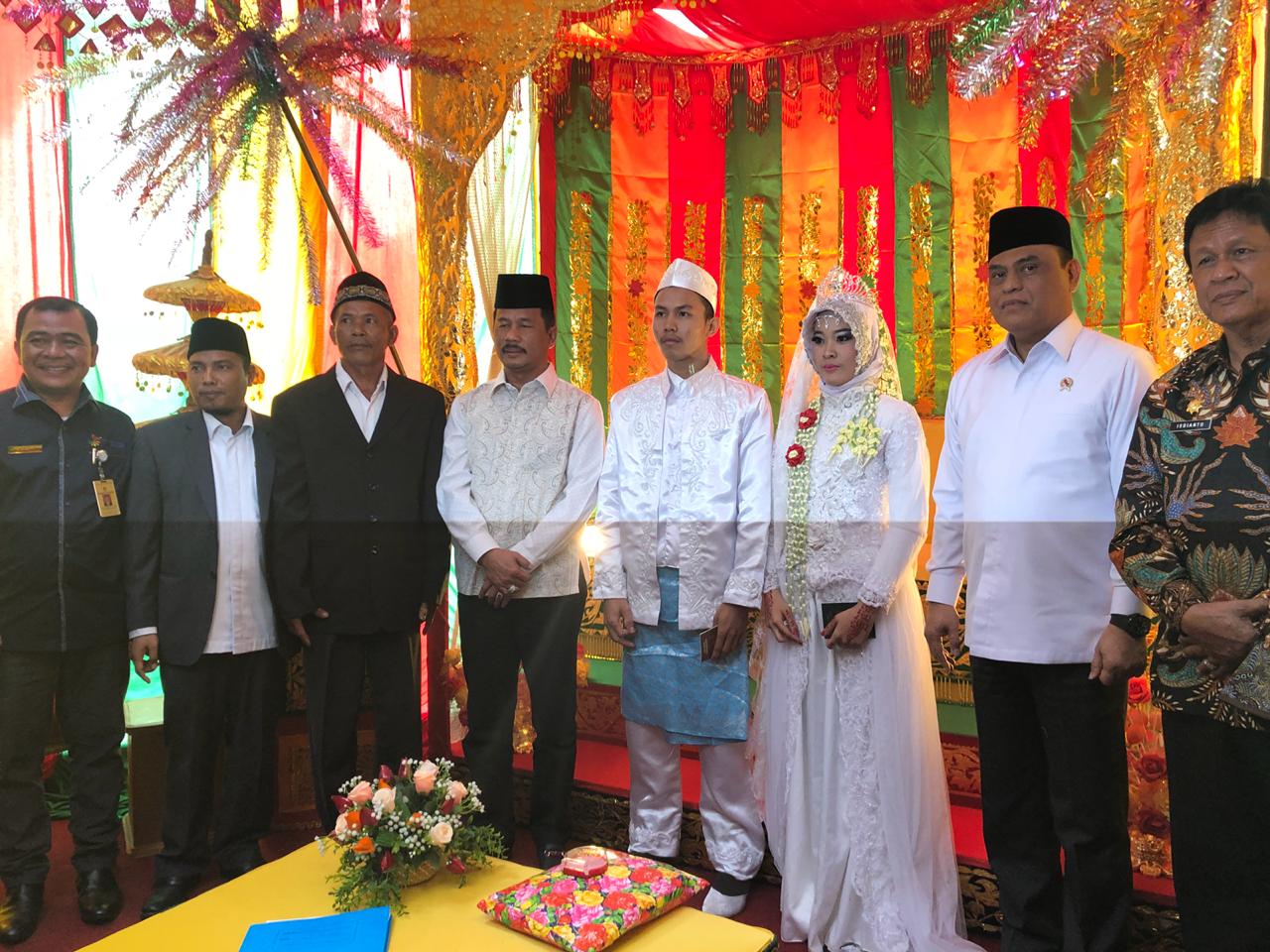 MENPANRB MELAKUKAN KUNJUNGAN KE STAND PELAYANAN 
DAN MENYEMPATKAN DIRI MENJADI SAKSI PERNIKAHAN PASANGAN PENGANTIN DI BALAI PERNIKAHAN MPP
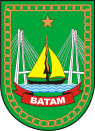 PEMERINTAH KOTA BATAM
2020
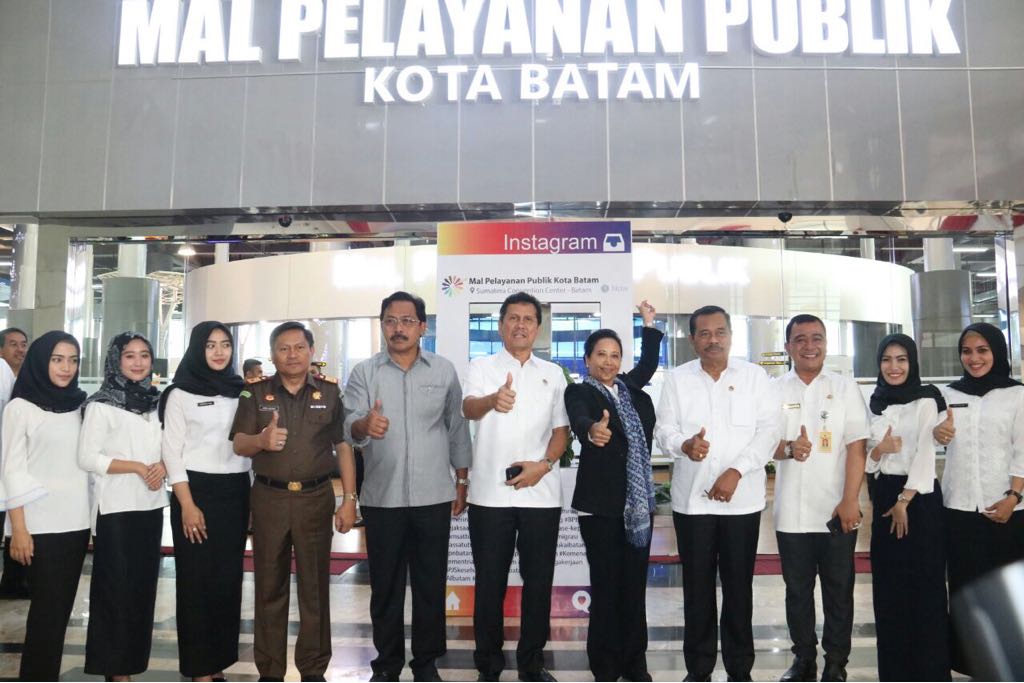 MPP BATAM MENDAPATKAN APRESIASI YANG SANGAT BAIK DARI BAPAK MENKO PEREKONOMIAN, Bpk ASMAN ABNUR (Mantan MENPANRB), MENNEG BUMN DAN JAKSA AGUNG
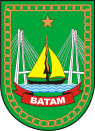 PEMERINTAH KOTA BATAM
2020
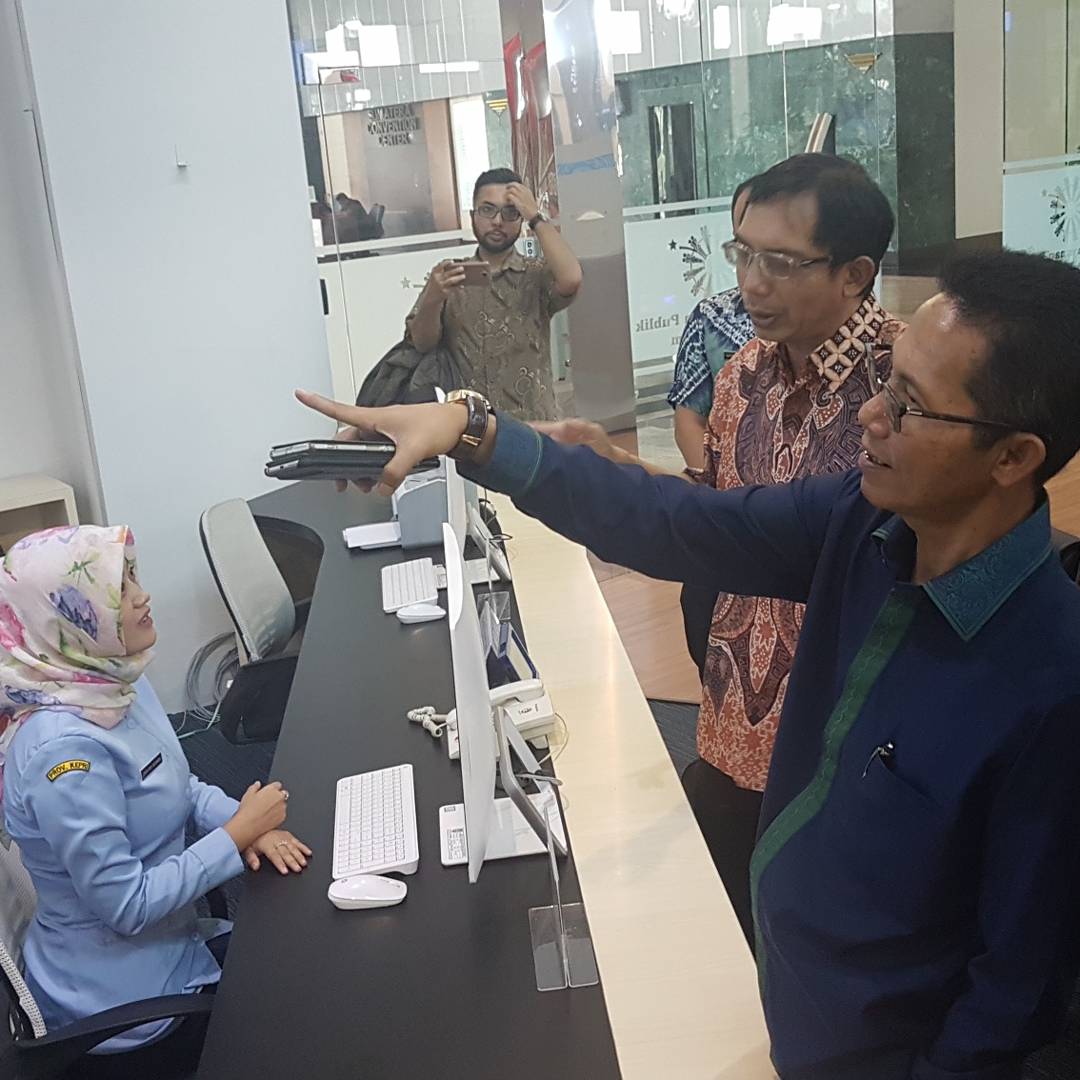 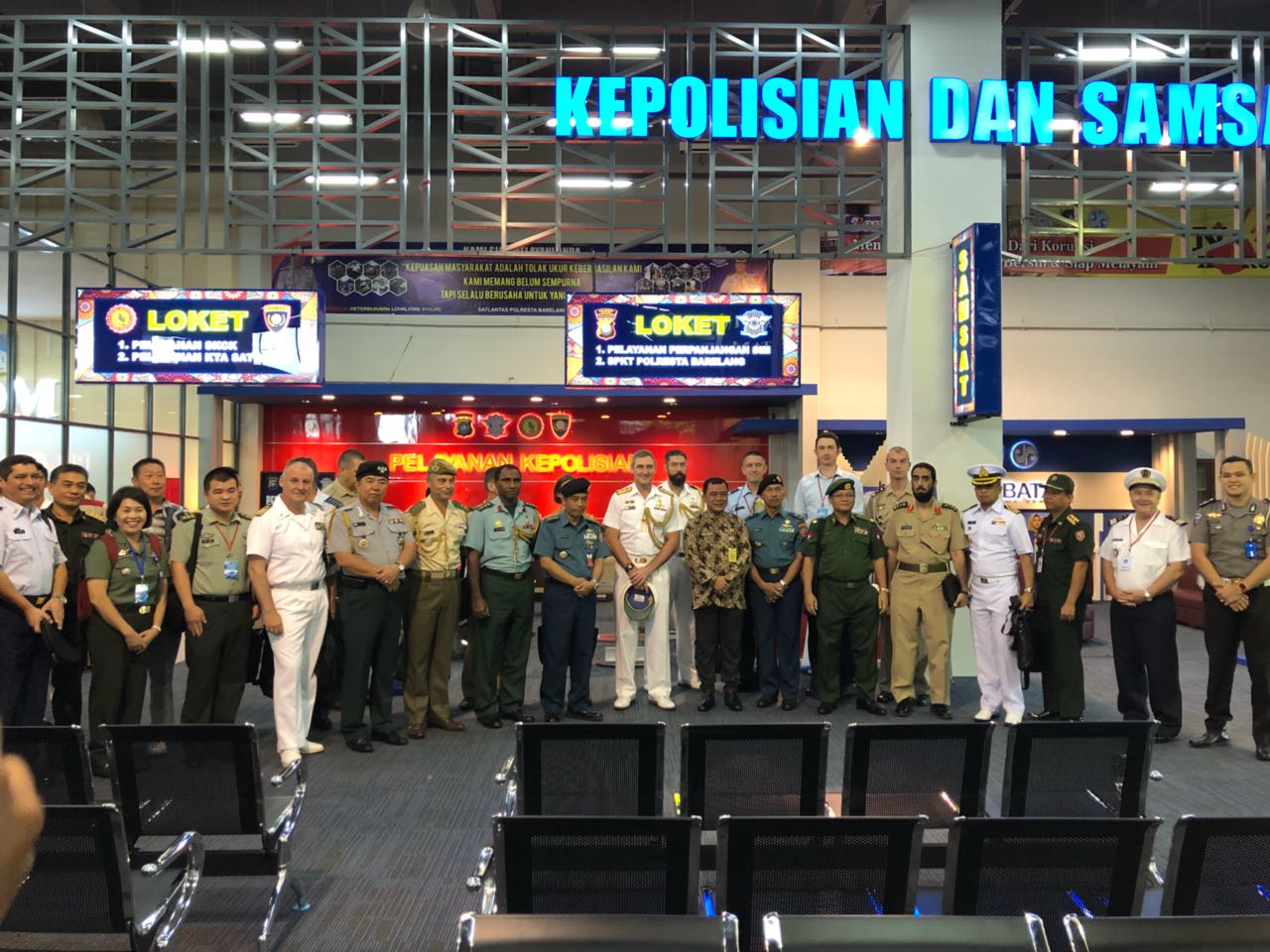 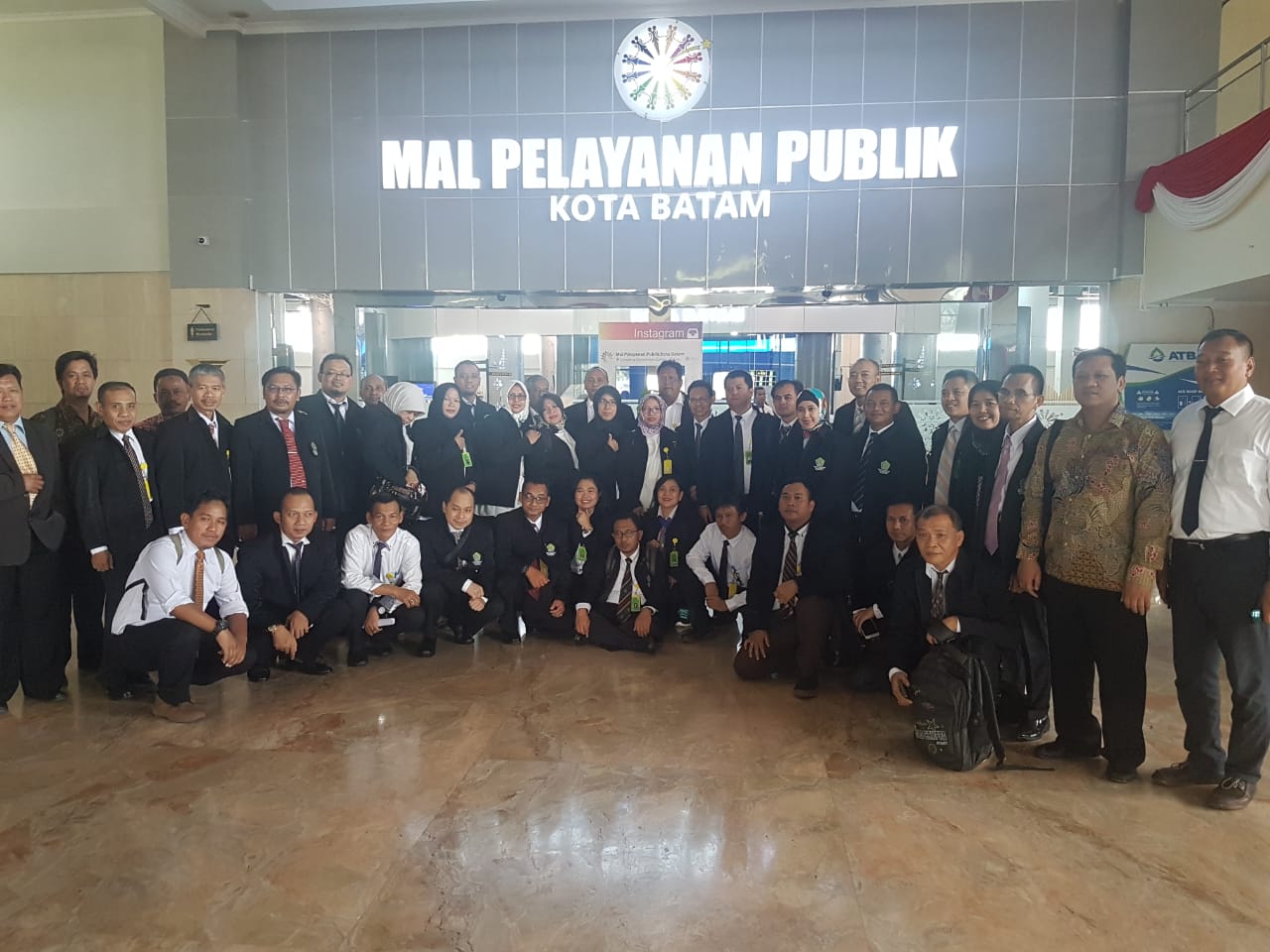 MPP BATAM MENJADI RUJUKAN PELAYANAN PUBLIK DARI PROV/KAB/KOTA DI INDONESIA DAN NEGARA SAHABAT
KUNJUNGAN PROF. SUHONO, TOKOH SMART CITY INDONESIA DALAM RANGKA MEMBERIKAN MASUKAN PENGGUNAAN TEKNOLOGI INFORMASI PADA MPP BATAM
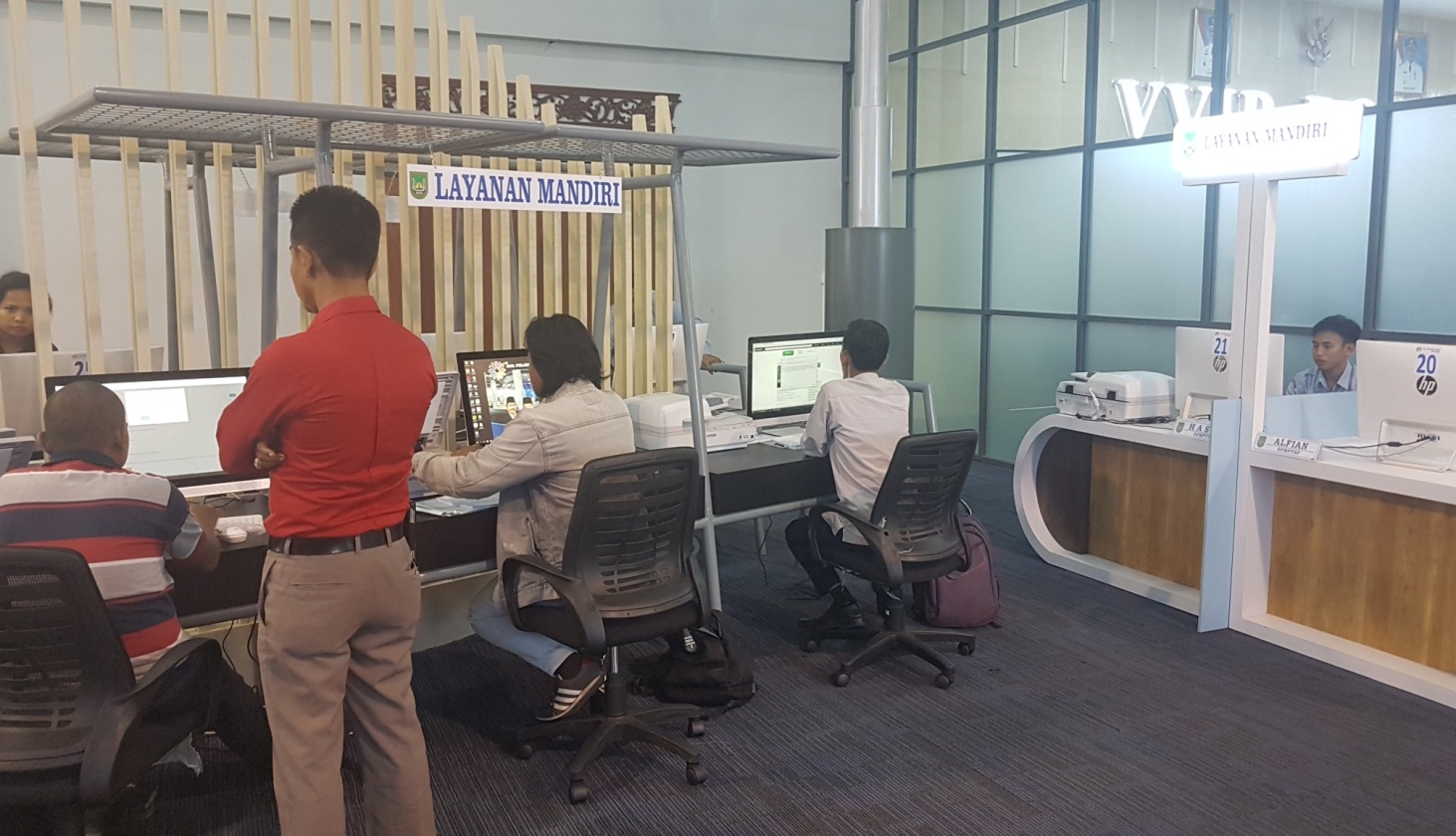 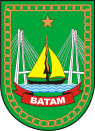 PEMERINTAH KOTA BATAM
2020
LAYANAN MANDIRI >>>>>>>>
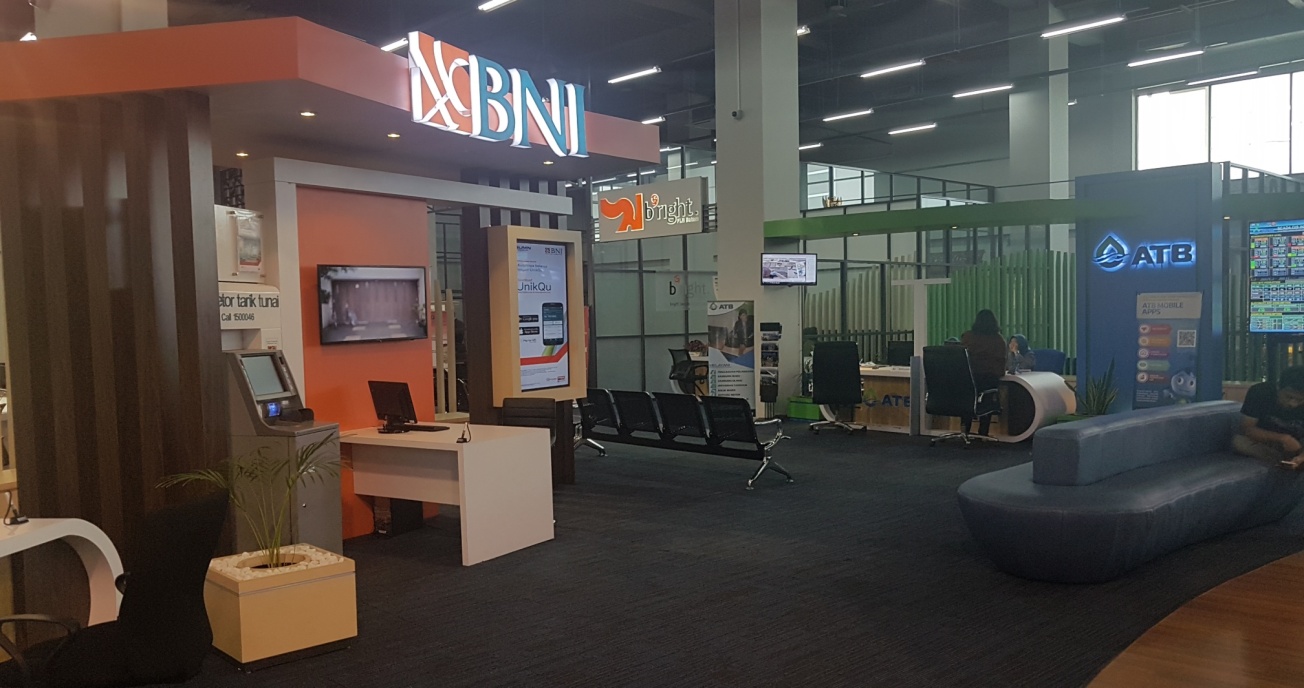 <<<<<<<<< BNI PAYMENT POINT
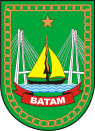 PEMERINTAH KOTA BATAM
2020
Penghargaan dari Lembaga Prestasi Indonesia Dunia (LEPRID) Kepada DPMPTSP Kota BatamSebagai Mal Pelayanan Publik Terbesar dan Terlengkap
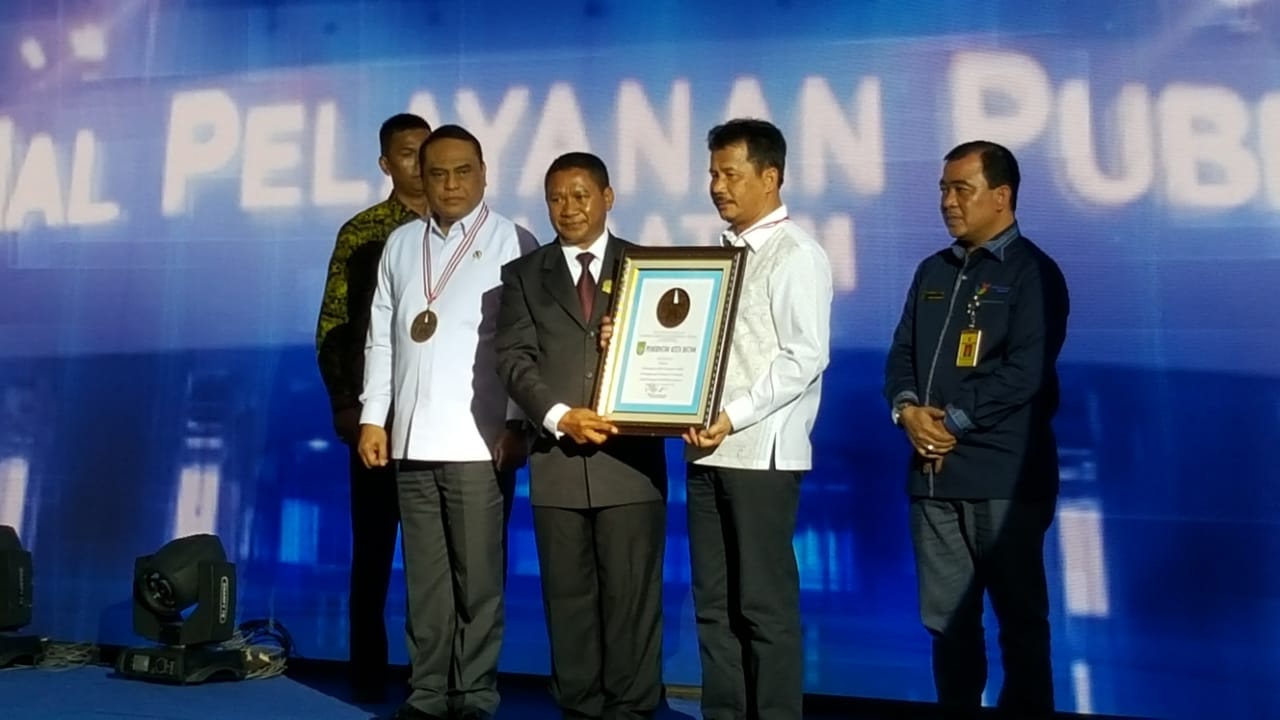 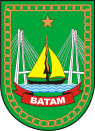 PEMERINTAH KOTA BATAM
2018
Penghargaan Kepada MPP Kota Batam Sebagai Wujud Nyata Pelayanan Publik Kelas Dunia
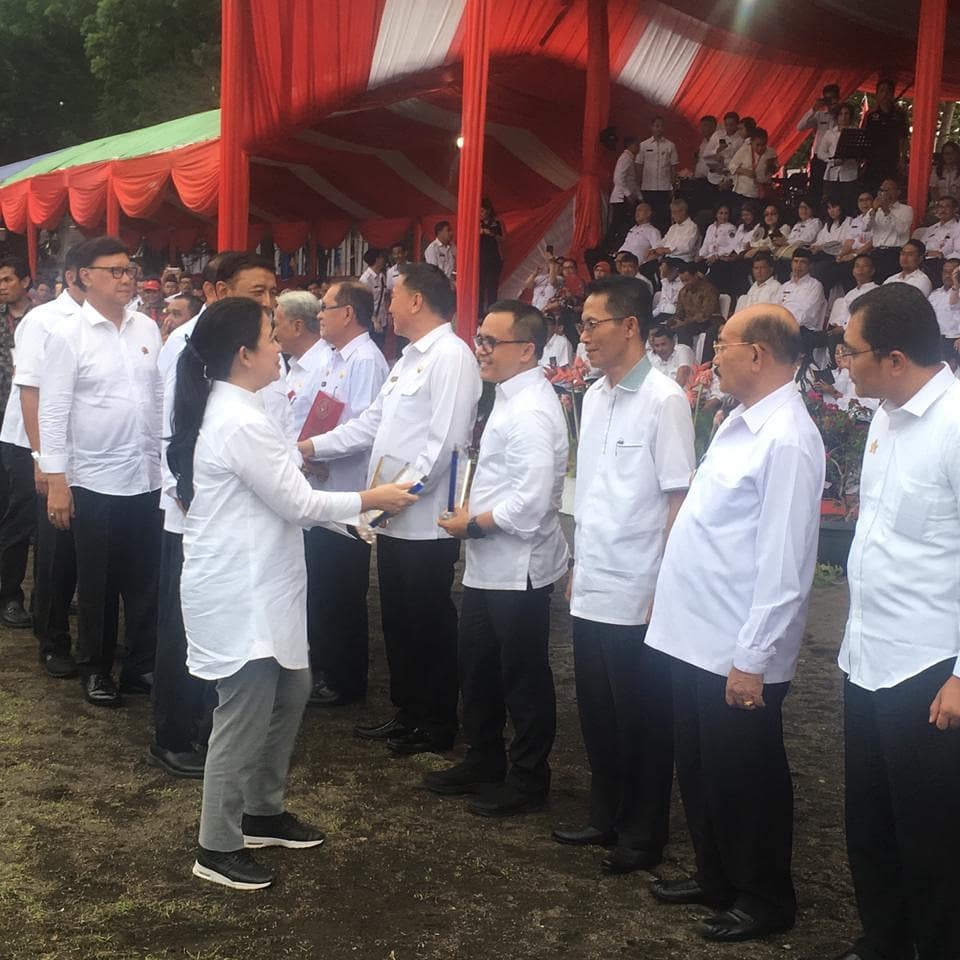 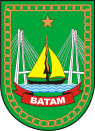 PEMERINTAH KOTA BATAM
2020
DPMPTSP KOTA BATAM MERAIH PENGHARGAAN TERTINGGI EVALUASI PELAYANAN PUBLIK 2018 OLEN MENPAN RBDENGAN HASIL “LAYANAN PRIMA / A”
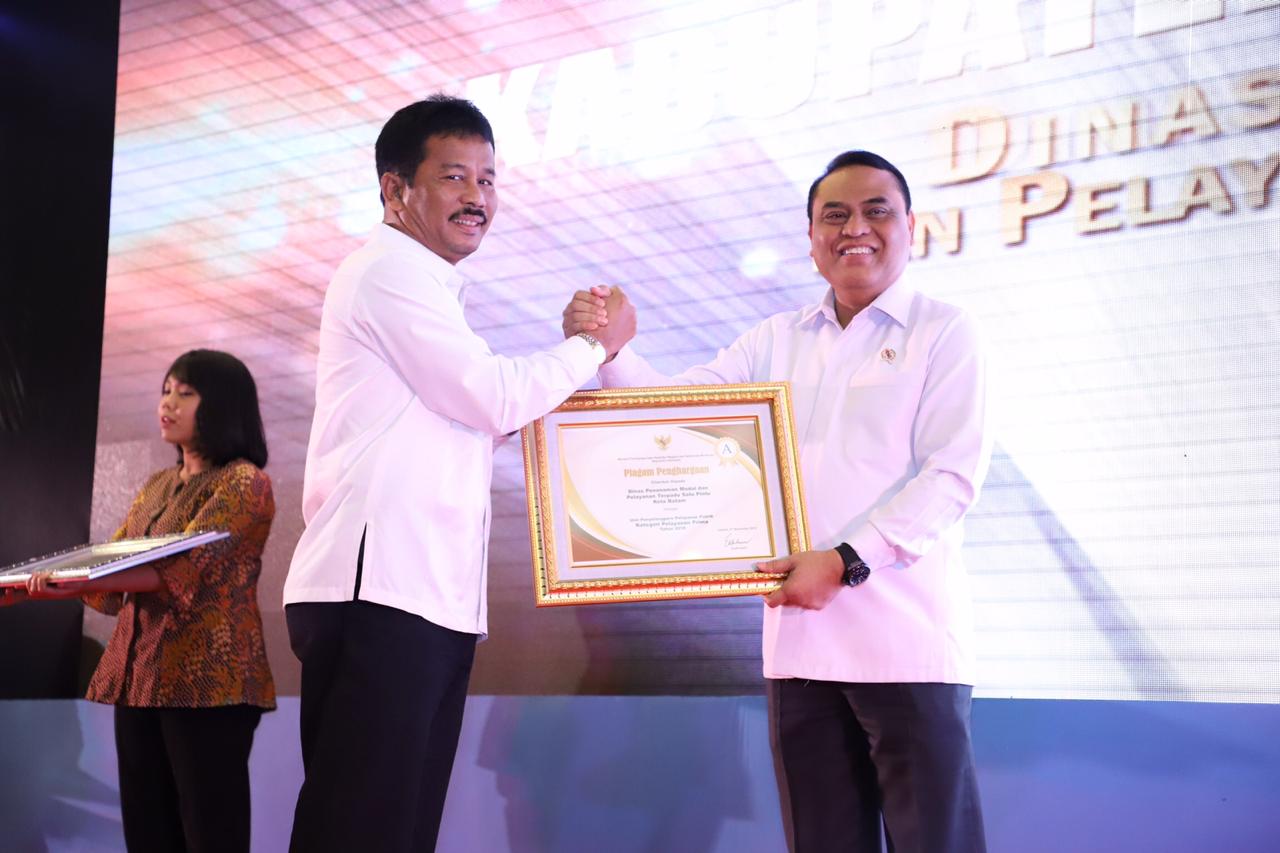 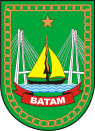 PEMERINTAH KOTA BATAM
2020
1 TAHUN PENYELENGGARAAN MPP KOTA BATAM
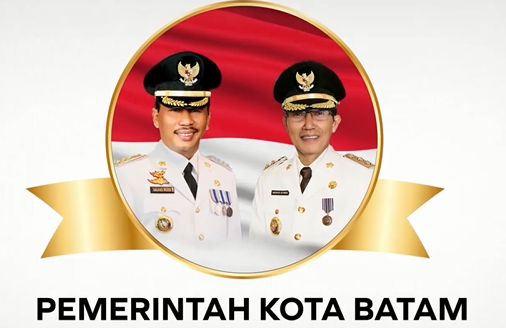 TERIMA KASIH
ptsp.batam.go.id 
mpp.batam.go.id
dpmptsp.batam.go.id